Zurn New Product Launches
July 2018
[Speaker Notes: Wurster]
agendawhat you’ll learn
01
02
past launches
present launches
Lean construction point drain “C” market
EZCarry product enhancements
Wilkins building riser product line extension
Fire Protection breakout business (Group 1 products) 
inSpec digital specification tool
Marketing update
03
04
future launches
resources
Solid surface sink systems
Fire Protection breakout business (Group 2 products)
Smart connected backflow
400ST n-Pattern Series (USC Launch)
First fit PRV
Product training
[Speaker Notes: Wurster]
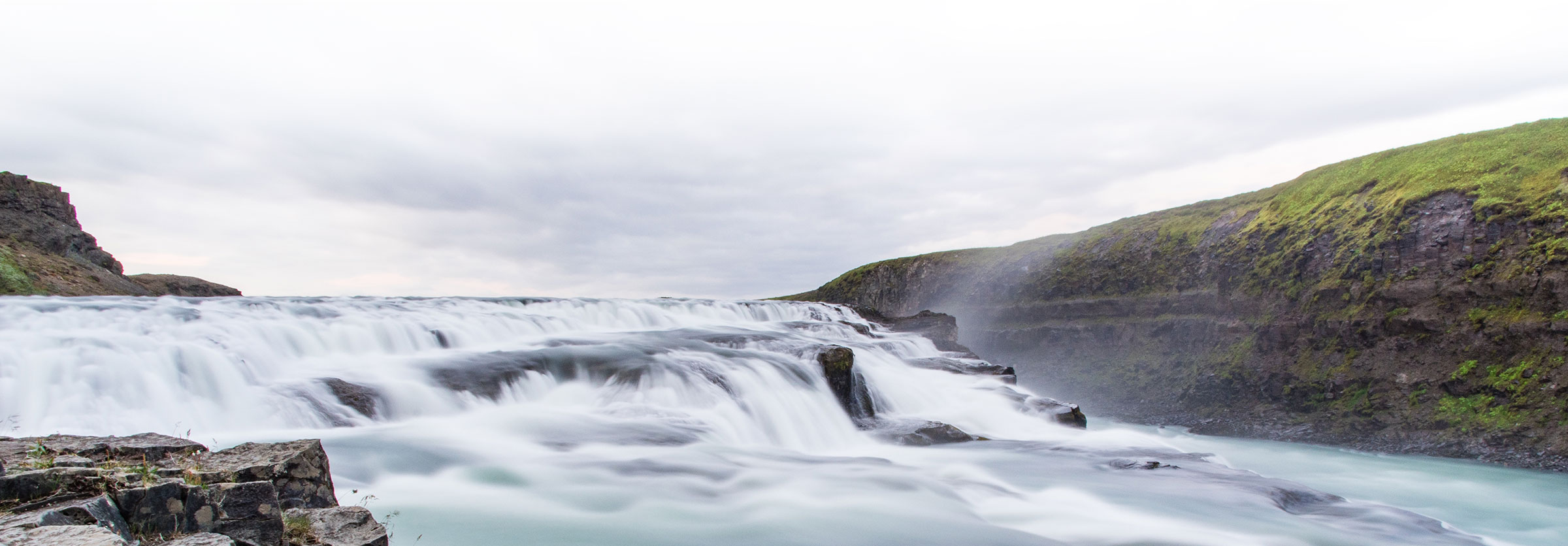 past launches 2018
page
03
[Speaker Notes: Wurster]
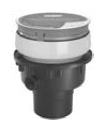 past launchplastic drainage
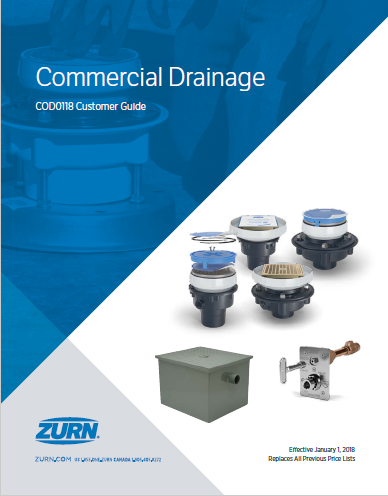 EZ-PV2
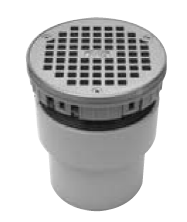 New nomenclature for ease of doing business
Simplified product offering with cross reference
Discontinuation in process
FD-PV3
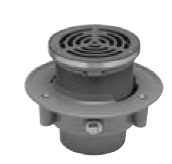 commercial drainage: 
keeping the contractor in mind
FD1-PV3
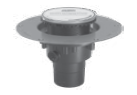 page
04
FD2-PV2
[Speaker Notes: Nagg]
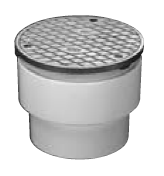 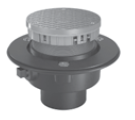 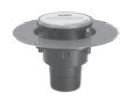 past launchcommercial drainage
CO2-PV2
CO1-PV3
CO-PV3
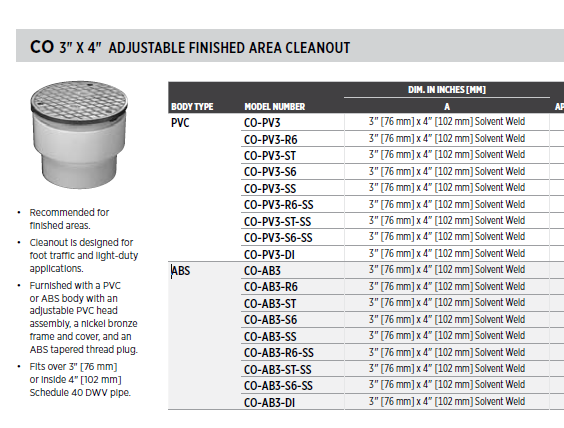 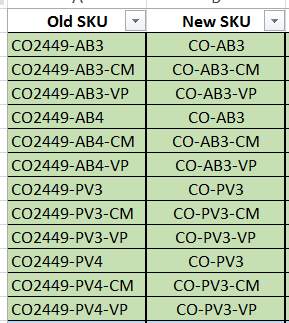 driving with the customer in mind
page
05
[Speaker Notes: Nagg]
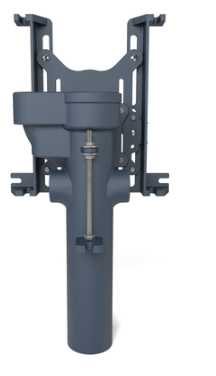 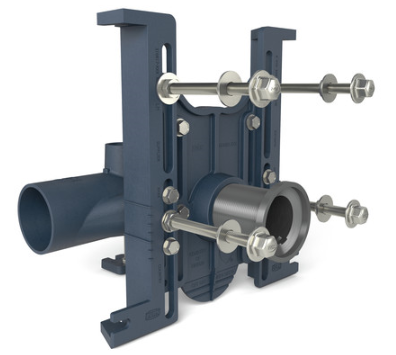 past launchcarriers
More versatile foot that can be used in a wider range of apps
Designed to cater to pre-fab contractors
New box for easy identification

Simplifies connection of flush valve support brackets
Universal foot designed to allow for strut attachment on the top of the foot
Service Center Phased Launch
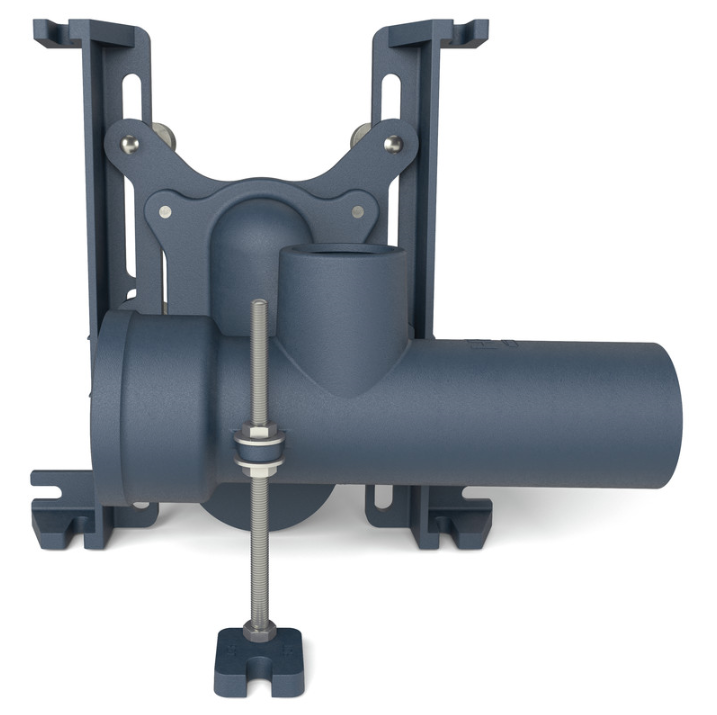 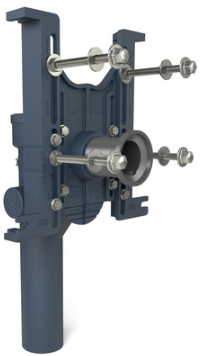 EZCarry® product enhancements
page
06
[Speaker Notes: Nagg]
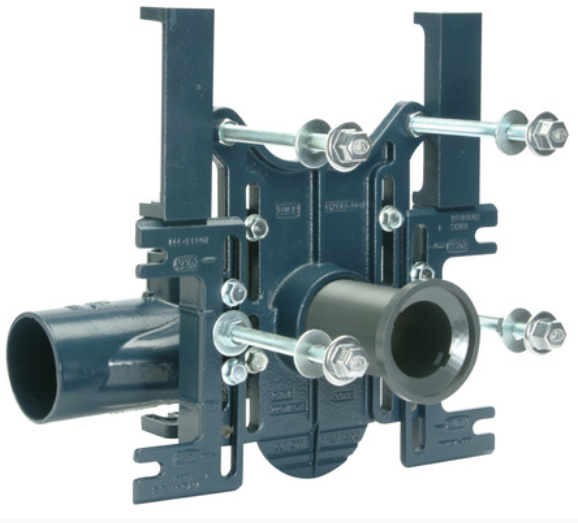 past launchescarriers - ryk
P1201-RYK-TRIM 
P1201-CONTR-KIT-RYK 
PQ1201-RYK-TRIM-KIT  
P1201-RYK-15.75
P1201-TRIM-KIT-9-TD
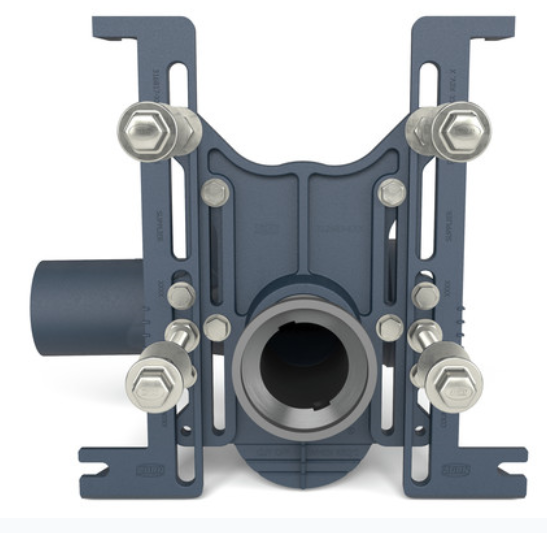 Z1201-NR4-RYK
EZCarry® trim kit discontinuations
EZCarry convert or alert
Utilizing the new versatile trim kits to finish the conversion             to Z1201/Z1202’s by the end of Q2
page
07
Z1201-NR4
[Speaker Notes: Nagg]
past launchesfire protection
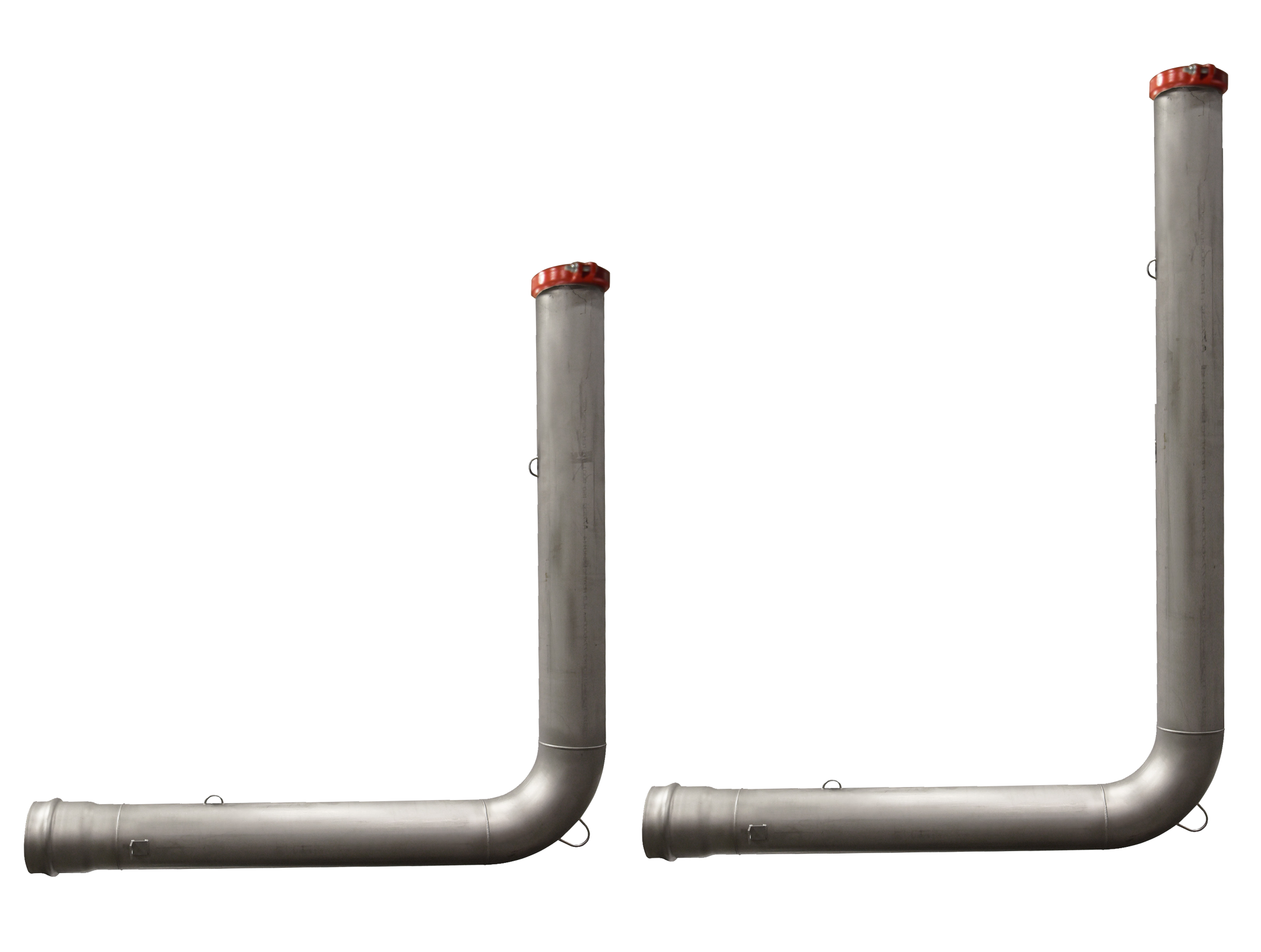 8-WBR
8-WBR-6X8.5
72”
102”
Wilkins building riser (WBR)
line extension 6’ x 8’6”
Required by Fire Protection and Underground Utility Contractors for ESFR Fire Sprinkler Systems in cross-dock warehouse loading dock installations requiring a deeper pipe bury
Transitions horizontal run of pipe to vertical run for fire sprinkler riser, terminating above concrete slab
6’ long by 8’6” high, adding 2’6” to riser height
Stainless steel construction
Lifting rings and thrust block anchor exclusive to Zurn is standard
4”, 6”, 8” and 10” pipe diameters
Push on (C-900 or DIP) by groove ends with test cap and coupling
Inventory in stock at Wilkins facility
Net pricing included on National Net Sheets available on ZIX and list prices are loaded in Axapta
Added to Wilkins building riser specification sheet on Zurn.com
By adding the new heights, Zurn Wilkins will be able to increase market penetration by 25%
72”
72”
page
08
[Speaker Notes: Fields
Expand existing WBR offering by four new SKU’s 6’ long by 8’6” high
Standard WBR is 6’ long by 6’ high
4”, 6”, 8” and 10”pipe diameters
Added 2’6” to riser height
Push on inlet by grooved outlet
Required for installations that need a deeper bury for the pipe
Warehouse loading dock locations
By adding the new heights, Zurn Wilkins will be able to cover 75% of market demand]
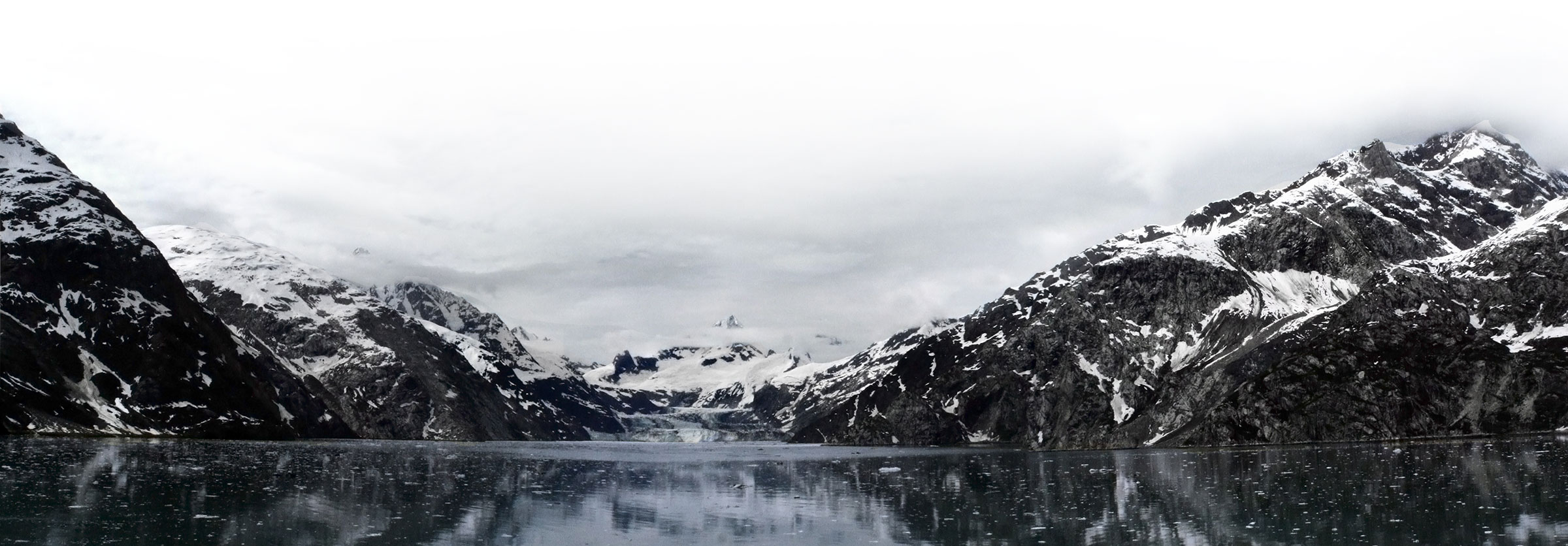 present launchesJuly 2018
[Speaker Notes: Fields]
present launchfire protection
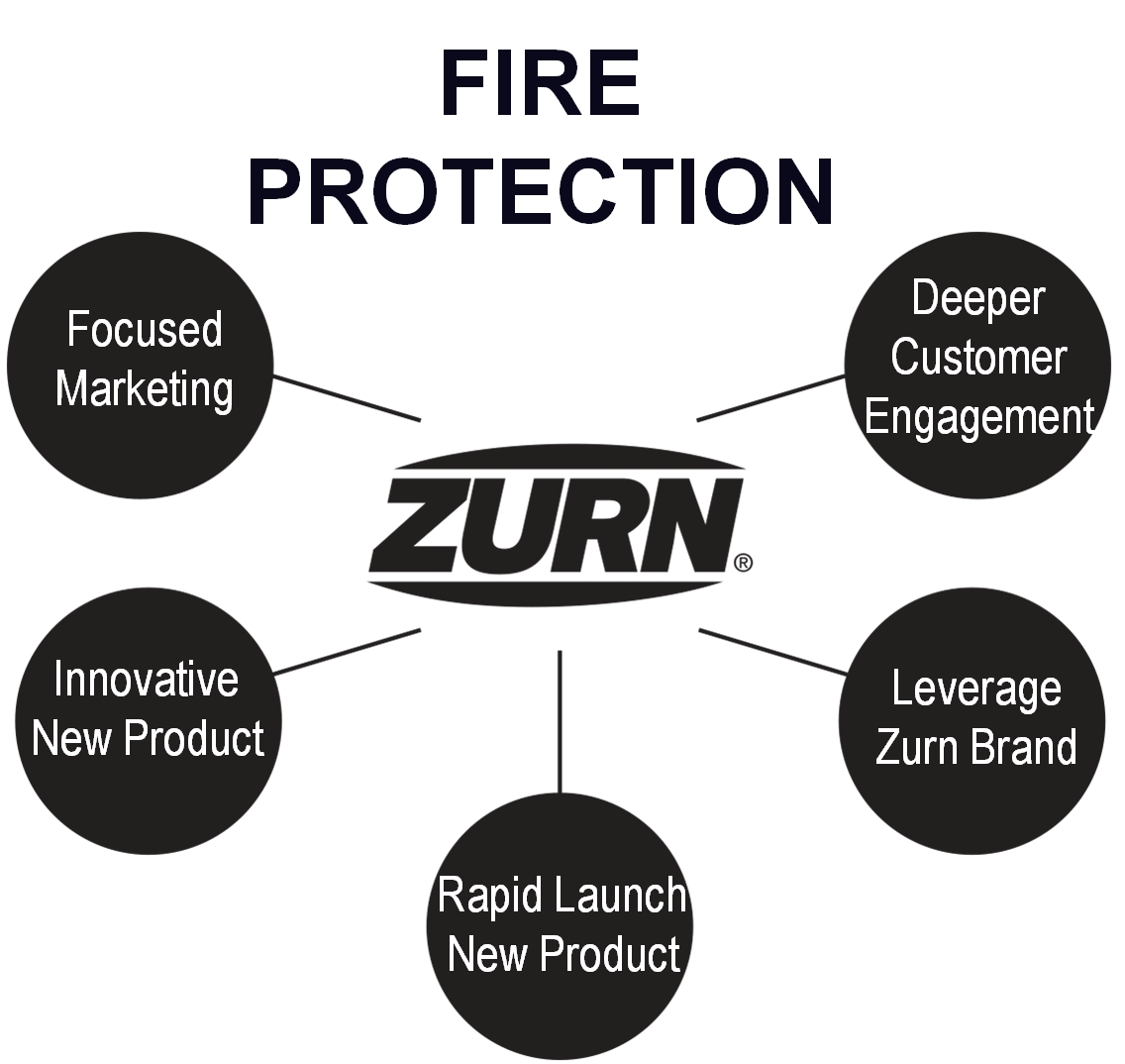 Fire Protection breakout business
Be the leader in differentiated fire protection valves and related products that provide installation labor savings and the lowest fire sprinkler system cost
Solid base of business in Fire
Leverage strong Zurn brand recognition
Add resources to grow in Fire by: 
Driving deeper customer engagement
Selling more of current products
Rapidly sourcing and launching new products
Developing new products
Fire protection focused marketing including:
Fire specific website enhancements and collateral
Engaging Fire Sprinkler contractors and engineers
Rep resource commitments to join Zurn’s Fire growth plans
page
010
[Speaker Notes: Fields
Focused Marketing
Establish Zurn as a fire protection brand, improve website, collateral and digital marketing capabilities, supporting selling efforts to hit our targets

Innovative New product
Develop five new product categories 
Next Gen LBF, LBF with integral flow switch
Deluge Valve
Easy Adjustable Fire Valve FY19 Q4 launch
Extended Length WBR

Rapid Launch New Product
4 stage sourcing launch plan rollout – 17 categories
Opening up $170 million total available market

Leverage Zurn Brand
FY19 – Sell More Current FP Products

Deeper customer engagement
Add Selling Resources
Hire 2 Business Development /Sales 
Add or improve resources 18 US territories (6 east, 7 central, 5 west) 3 Canada (2 east, 1 west)
7 existing product categories (Backflow, ACV, Fire Valves, Relief Valves, In-Building Risers, Butterfly Valves, OS&Y Valves)]
present launchfire protection
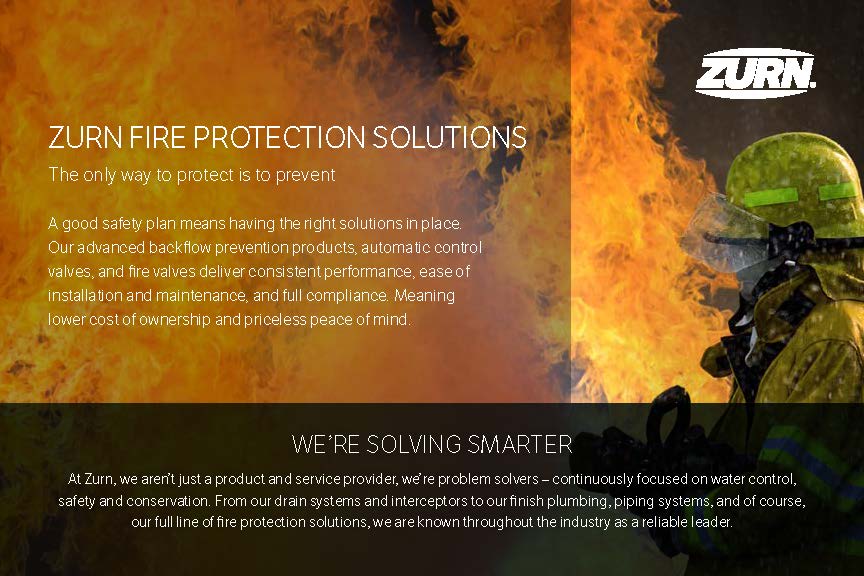 Fire Protection Solutions – Group 1
Advantage the Zurn brand strength, established by backflow and fire valves, with contractors, engineers and distributors by adding products to provide a simple and economical purchase solution from order to delivery, and one-touch project problem resolution.
Group 1 Products:
Fire Valves
Hose valve (F100, F100G)
Restricting hose valve (F105)
Test and Drain Valves (FTD)
Shut-Off  Valves 
Powerball butterfly valve (F49BR, F49BRG)
Commercial Risers (FEZR)
Net pricing sheet available on ZIX and list prices are loaded in Axapta
New products specification sheets and digital sell sheet available on zurn.com/fire
page
011
[Speaker Notes: Fields]
present launchfire protection
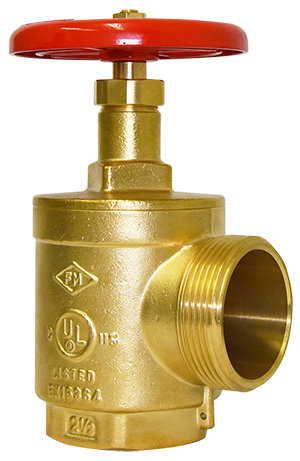 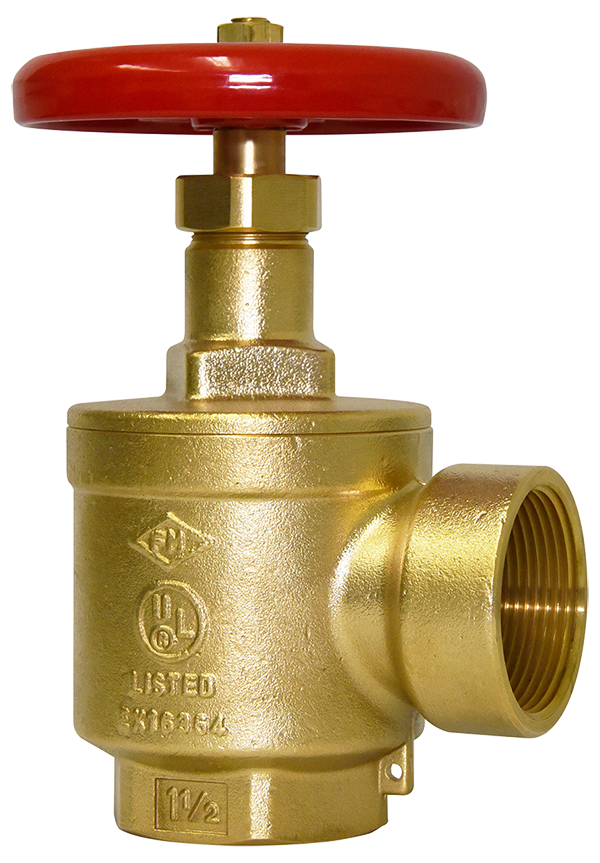 212-F100
fire valves – hose valve
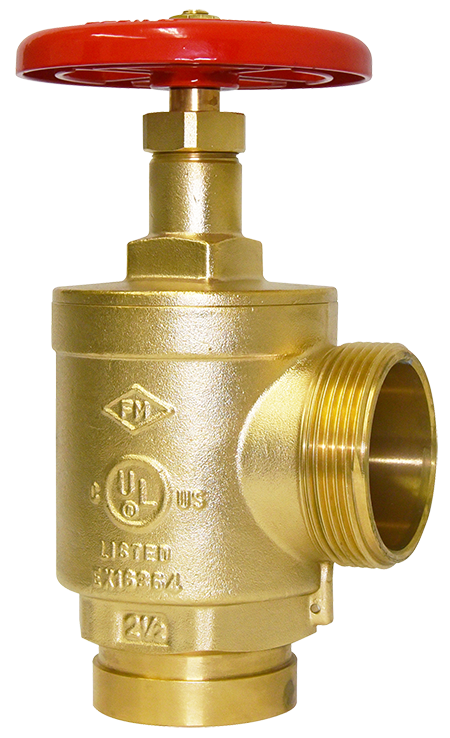 Model F100 and F100G
Standpipe valve listed for use on fire hose rack assembly, or as a fire department outlet connection
Sizes:  1-1/2” and 2-1/2”
Maximum inlet pressure:  300 psi
Inlet connection:  FNPT or Grooved
Outlet connection:  NH, FNPT or Special Thread (2-1/2”)
2-1/2” available rough chrome plated (request lead time)
Standards Compliance:
UL® Listed
C-UL®, ULC® Listed (2-1/2” only)
FM® Approved
No special order forms necessary
112-F100F
page
012
112-F100G
[Speaker Notes: Fields]
present launchfire protection
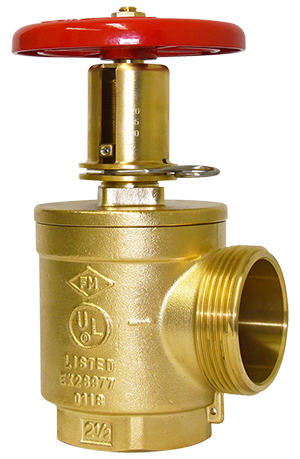 fire valves – restricting hose valve
Model F105
Standpipe valve for hose stations.  
Regulates pressure under FLOW conditions only. 
Can be adjusted and set in the field while flow testing the standpipe riser. 
Sizes:  1-1/2” and 2-1/2”
Maximum inlet pressure:  175 psi
Inlet connection:  FNPT
Outlet connection:  NH, FNPT or Special Thread (2-1/2)
Standards Compliance:
UL® Listed
FM® Approved
No special order forms necessary
212-F105
page
013
[Speaker Notes: Fields]
present launchfire protection
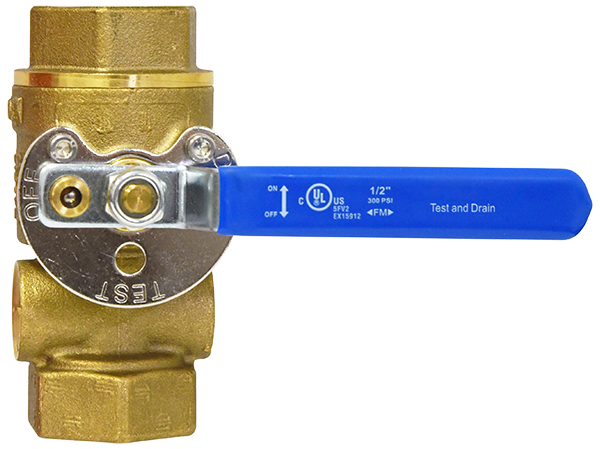 test and drain valves
Model FTD
Provide for required water flow testing and draining of a sprinkler system with one valve. 
In the test position this valve simulates flow of a single sprinkler with a 5.6 K-Factor orifice. 
The drain position allows unrestricted flow for rapid draining of the system. 
Clear sight glass plugs facilitates visual inspection of water flow through the valve.
Sizes:  1”, 1-1/4”, 1-1/2” and 2”
Maximum inlet pressure:  300 psi
Inlet connection:  FNPT
Outlet connection:  FNPT
Standards Compliance:
UL® Listed, 
C-UL®
FM® Approved
114-FTD-K56
Angle style test and drain valve in development 
Future launch Q4
page
014
[Speaker Notes: Fields]
present launchfire protection
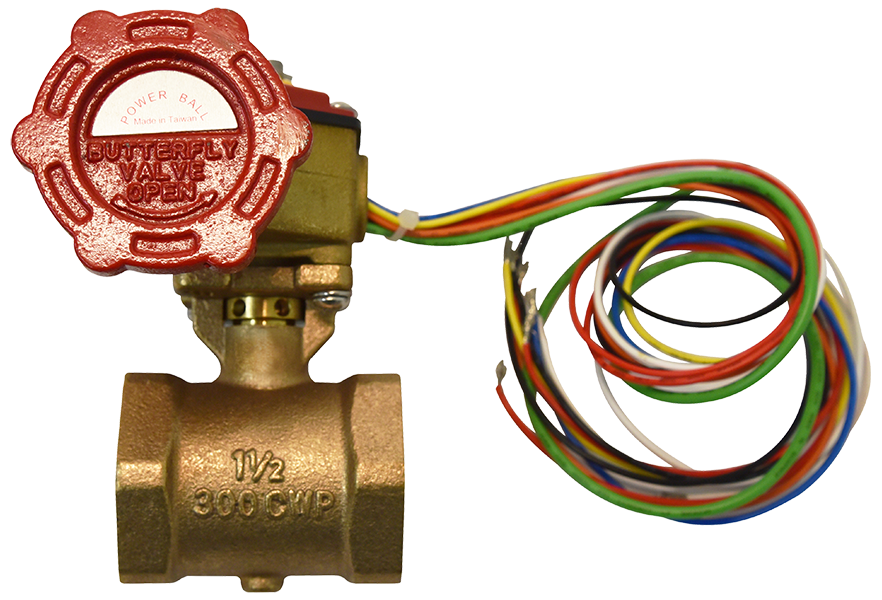 112-F49BR
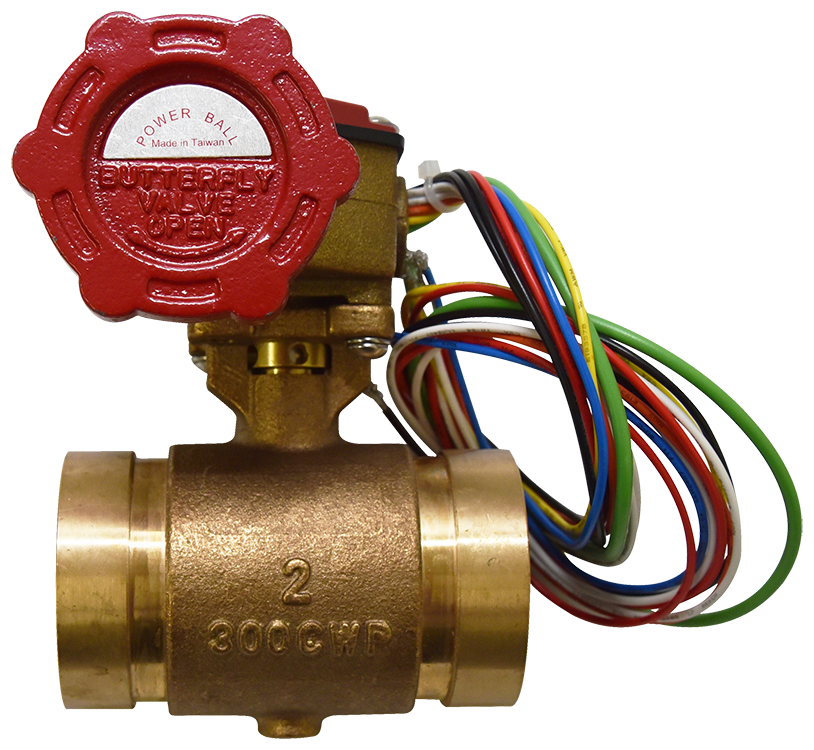 shut-off valves – powerball butterfly valve
Model F49BR and F49BRG
Provide for system shutoff to facilitate repair and maintenance.
Operated with a slow closing ¼ turn anti-water hammer valve.
Tamper switches signal movement of the valve from the full open position to an alarm control panel, and to auxiliary equipment such as an indicating light or audible alarm in the area of the valve installation.
Sizes:  1”, 1-1/4”, 1-1/2”, 2” and 2-1/2”
Grooved connections sizes:  1-1/4”, 1-1/2”, 2” and 2-1/2”
Maximum working water pressure:  300 psi
Standards Compliance:
UL® Listed
C-UL®
FM® Approved
2-F49BRG
page
015
[Speaker Notes: Fields]
present launchfire protection
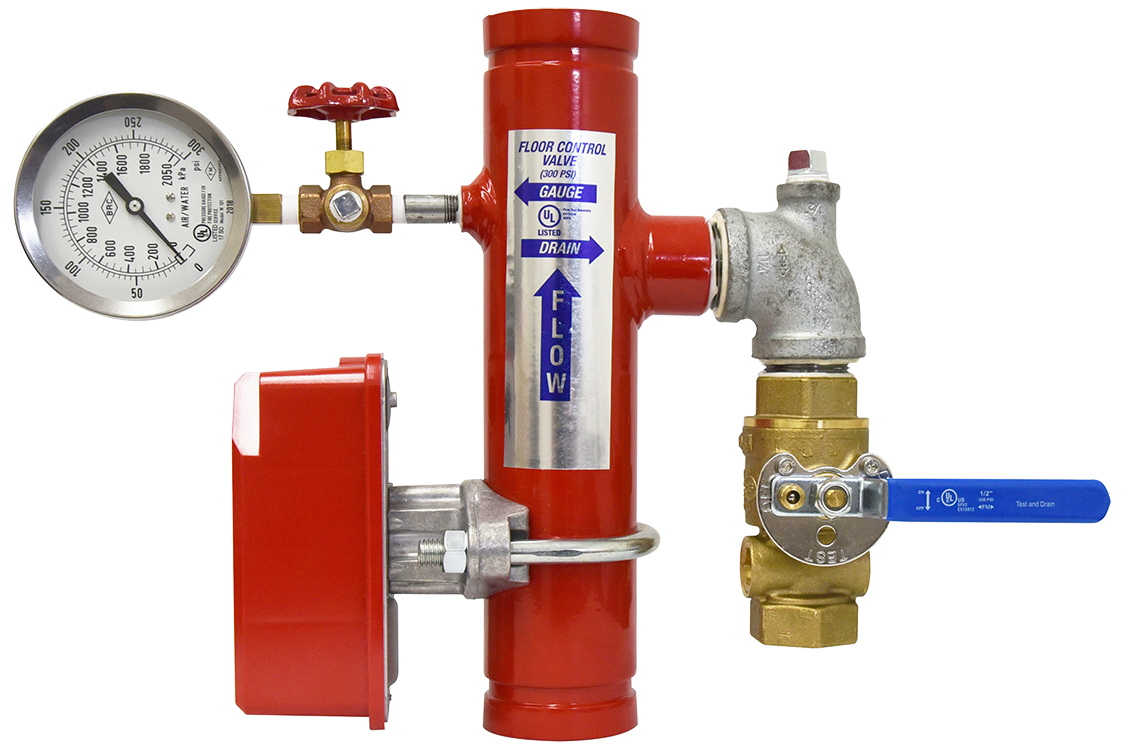 commercial fire risers
Model FEZR
Vertically mounted assemblies designed to connect a water supply line to a fire sprinkler system. 
Each unit consists of a Test and Drain Valve, a Water Flow Detector Switch, and a Pressure Gauge providing for the required system flow testing, alarm triggering upon activation of a fire sprinkler, draining of the system, and monitoring of the system water pressure.
Sizes:  2”, 2-1/2”, 3”, 4” and 6”
Maximum inlet pressure:  300 psi
Inlet connection:  Grooved
Outlet connection:  Grooved
Standards Compliance:
UL® Listed
FM® Approved
Listed by California State Fire Marshall
212-FEZR-TD
page
016
[Speaker Notes: Fields]
present launchmarketing materials
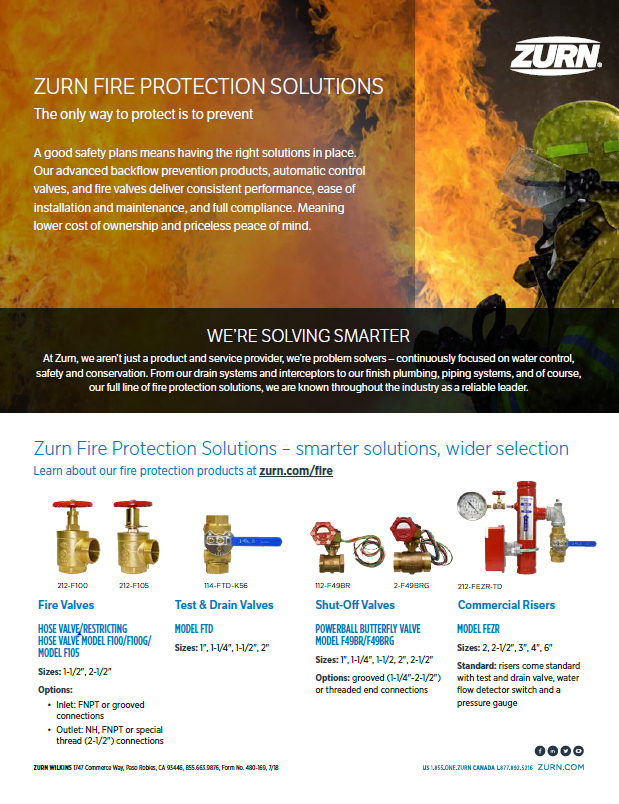 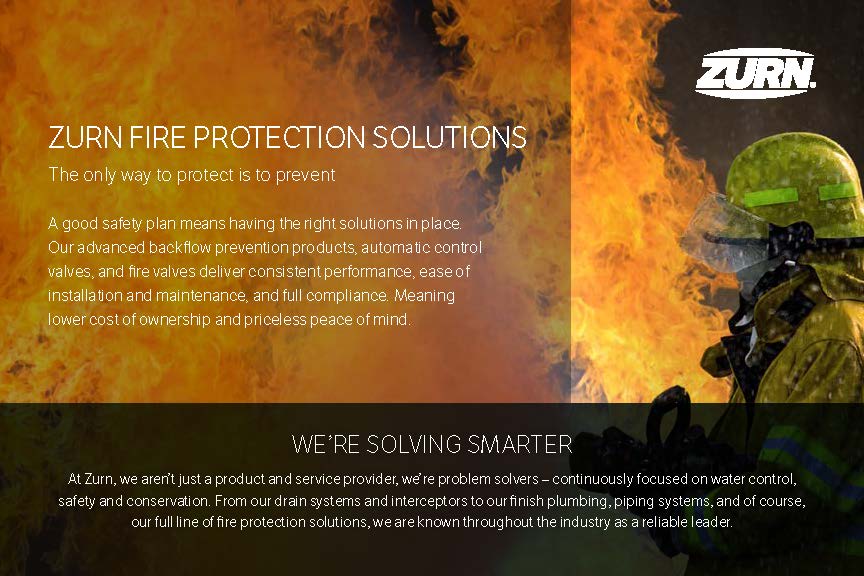 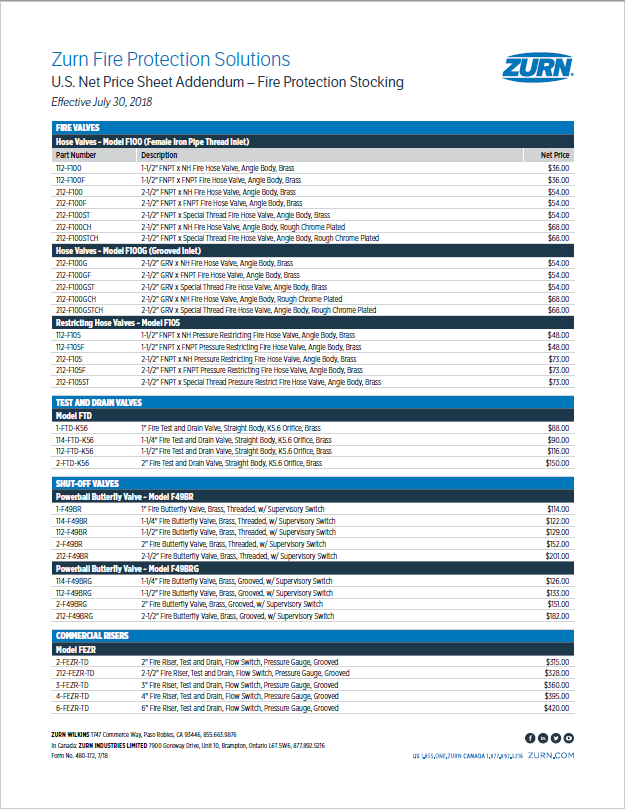 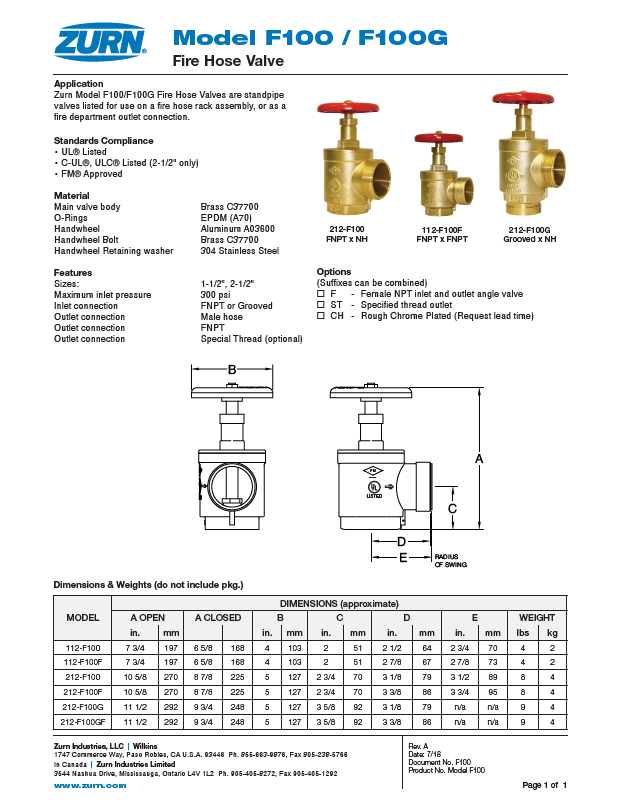 Net Pricing Sheet
available on ZIX
Specification Sheets
available on zurn.com
Sell Sheet available on zurn.com and ZIX
Postcard available for order on ZIX Literature Fulfillment
page
017
[Speaker Notes: Fields]
present launchwww.zurn.com/fire
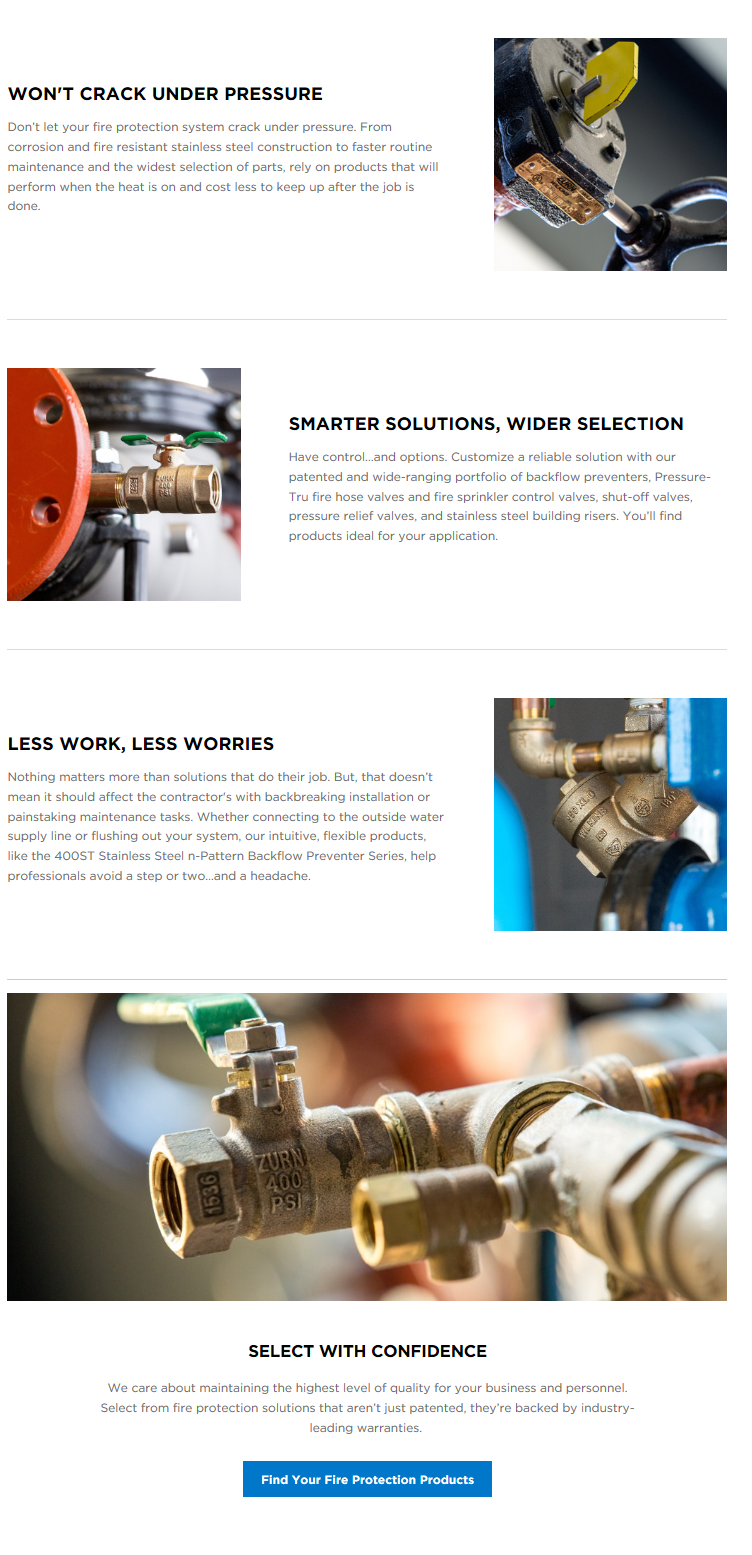 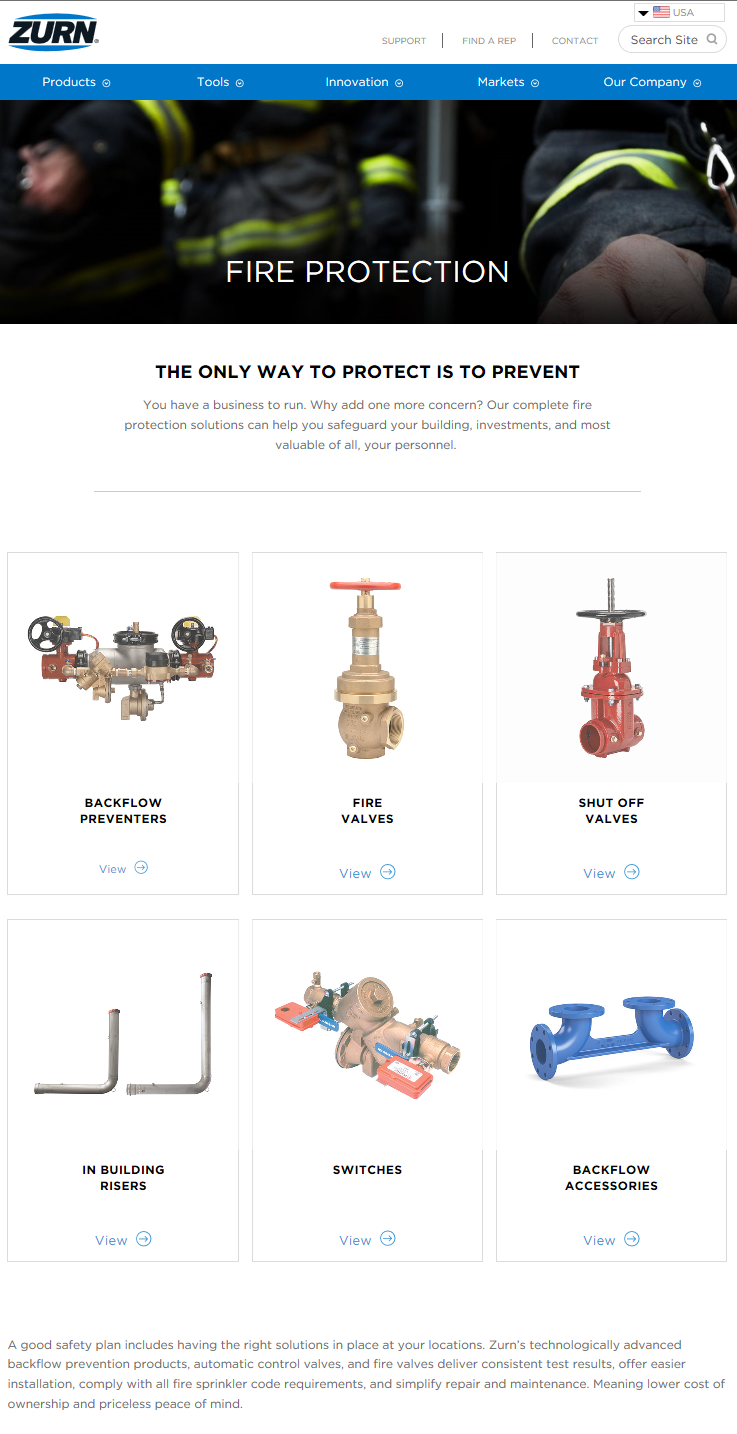 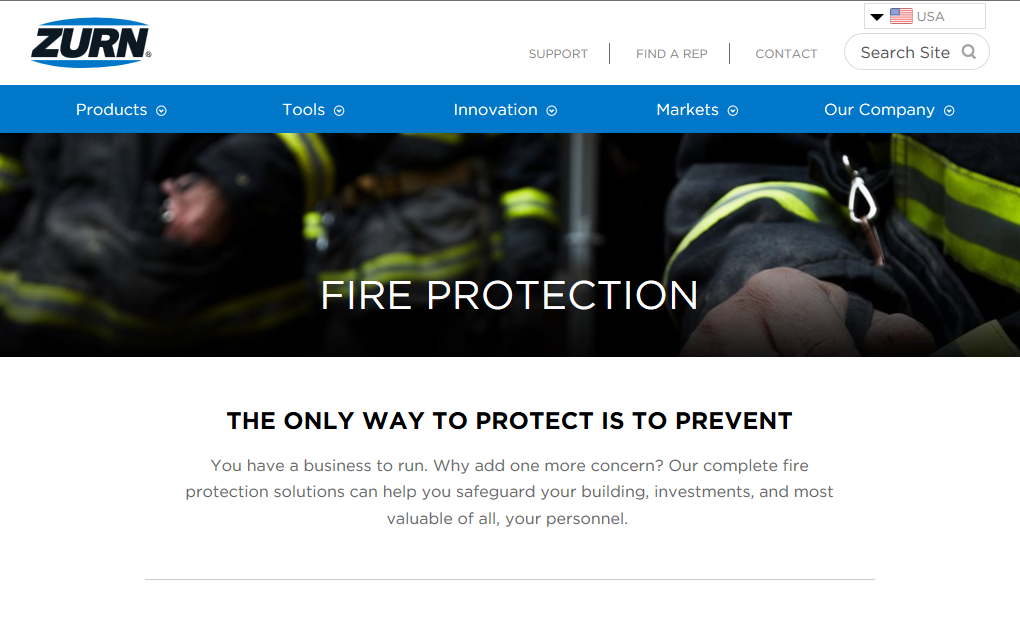 Fire Protection microsite on zurn.com/fire
Also accessible on zurn.com under Markets/Fire Protection
page
018
[Speaker Notes: Fields]
present launchfire protection
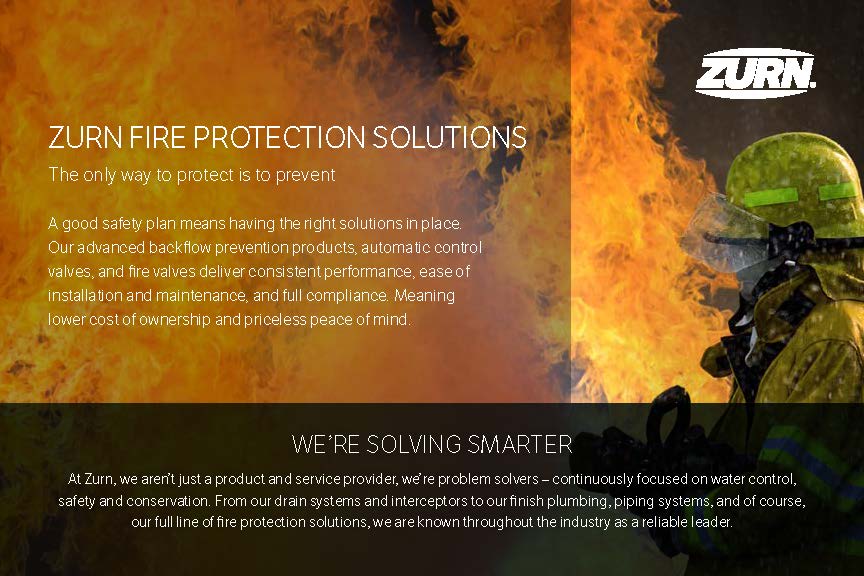 Fire Protection Solutions – Group 1
Inventory Plan 
Phase 1 (launch – Oct. 31):
Wilkins facility (Paso Robles) distribution for Dallas and Ontario service areas
Atlanta Service Center distribution for Philadelphia and Chicago service areas
Phase 2 (Nov. 1 – Jan. 31):
Expansion to all service centers
Phase 3 (Feb. 1):
Inventory at rep stocking locations

Total available market $48 million
page
019
[Speaker Notes: Fields]
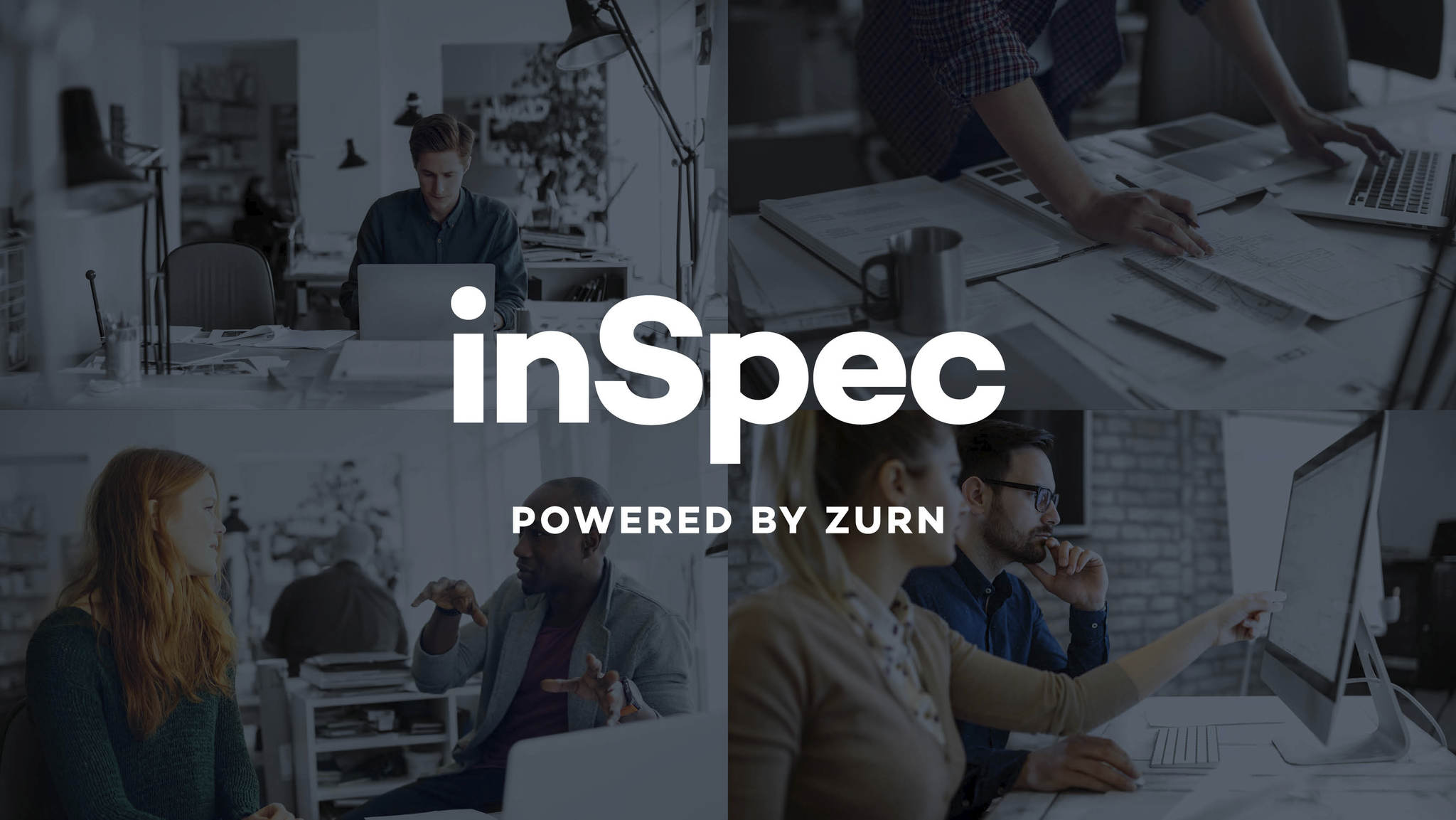 page
020
[Speaker Notes: Krohn]
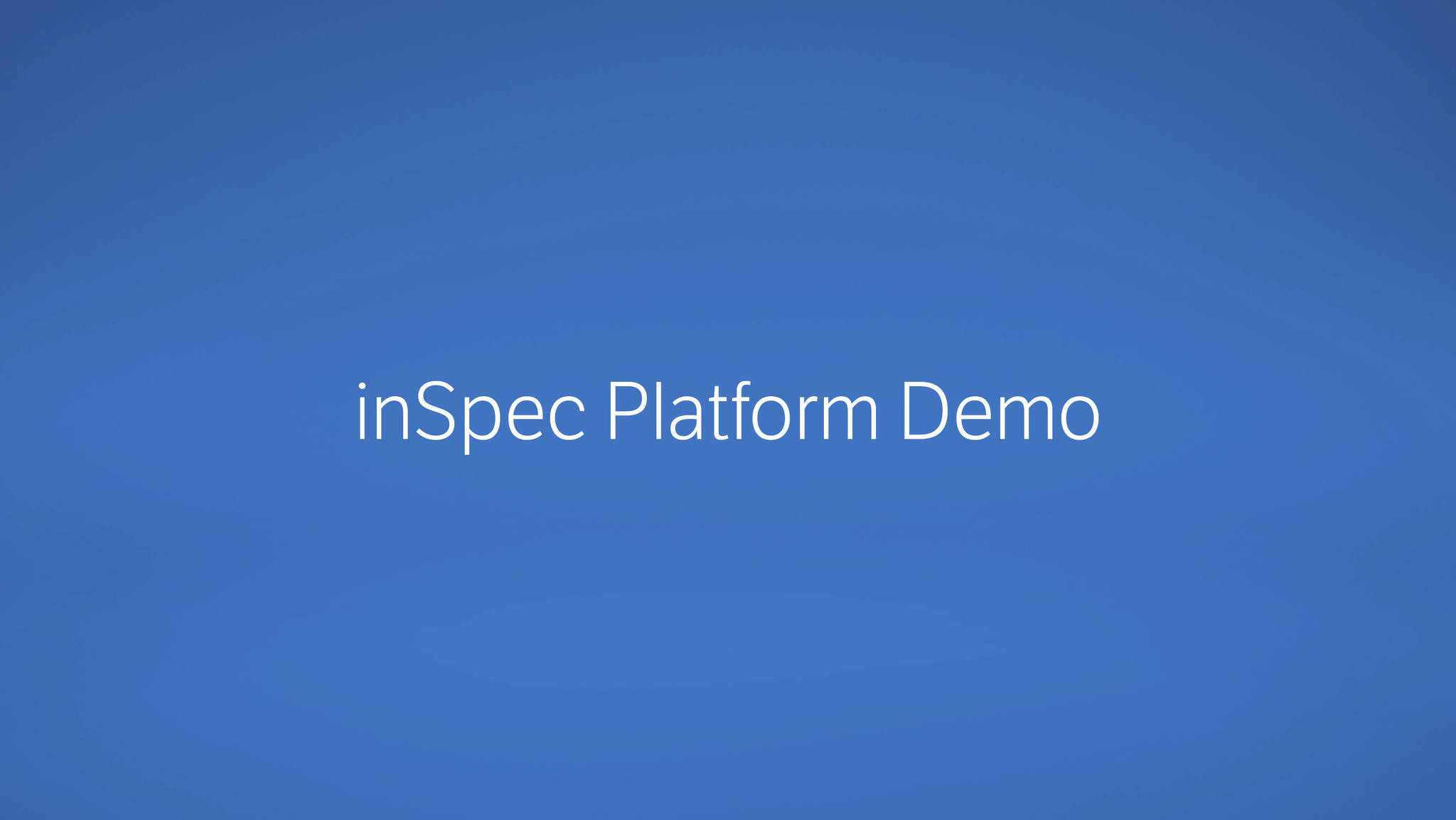 page
021
[Speaker Notes: Krohn]
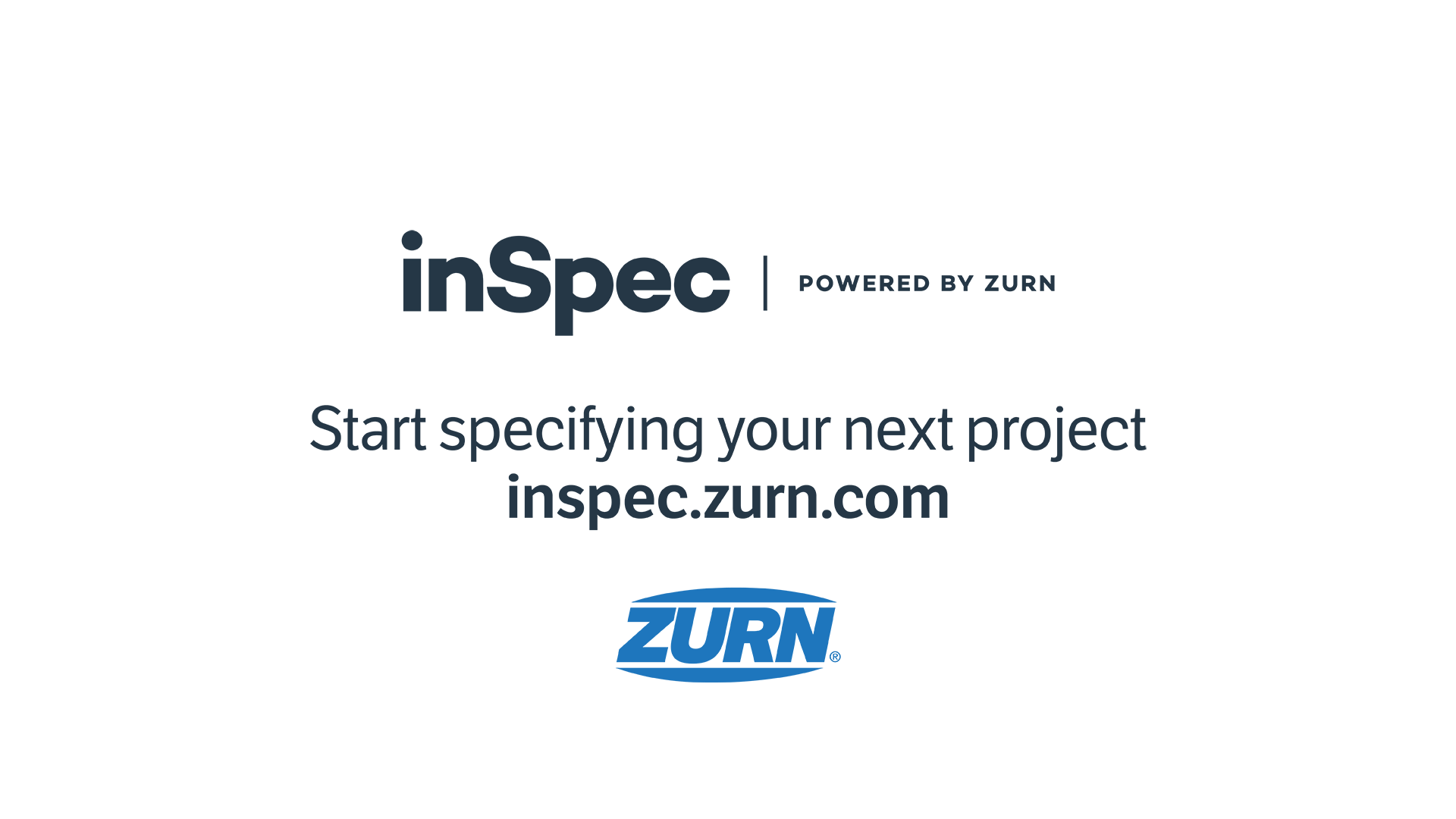 [Speaker Notes: Krohn]
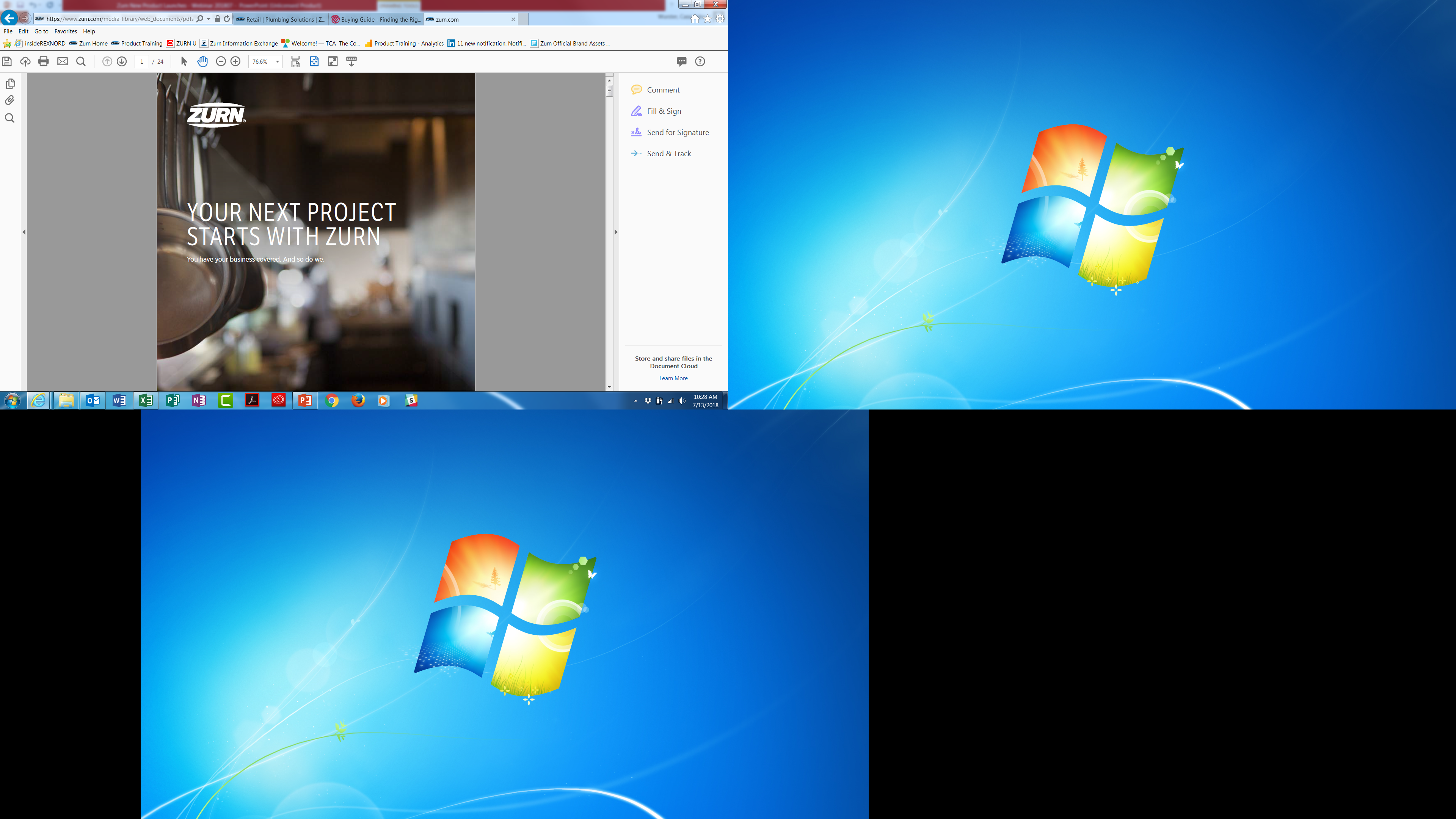 present launchesmarketing
product overview brochure
Running a business doesn’t leave a lot of time to catch your breath. Let us ease your workload and worries with products that do the job as promised. Every water solution in our portfolio is engineered to satisfy your requirements and expectations for years to come. You also have options in specs and materials.
page
023
Order copies on ZIX
PDF
[Speaker Notes: Wurster]
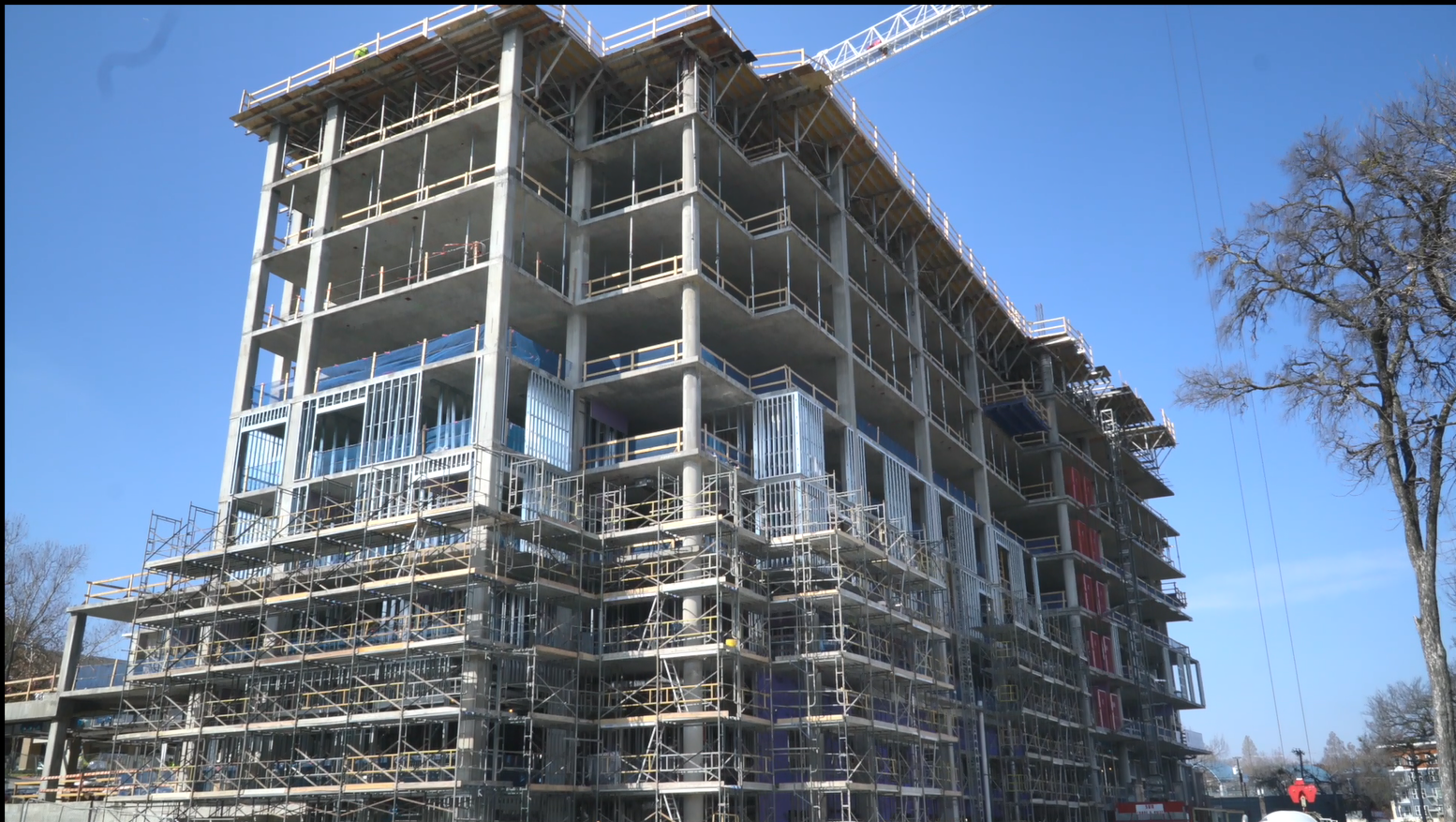 present launchesmarketing
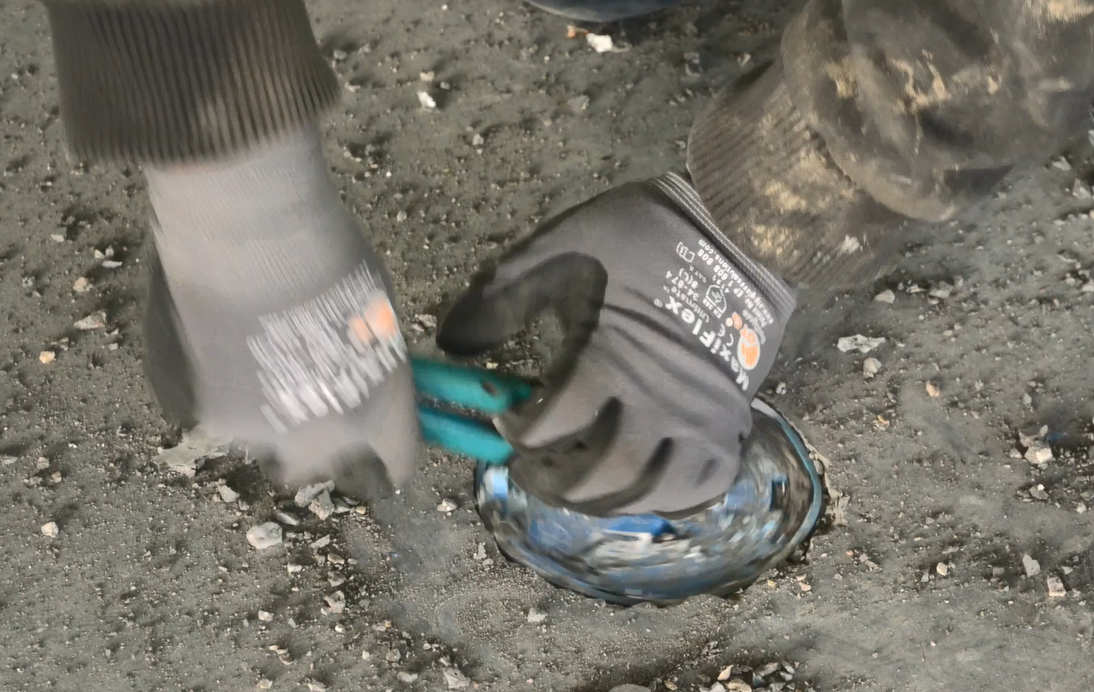 EZ1 case study
Polk Mechanical wears many hard hats on its projects, providing both plumbing and mechanical services across commercial, industrial, maintenance and risk management. The firm leads in healthcare construction and continues to achieve outstanding growth with record-low incidents.
page
024
[Speaker Notes: Wurster]
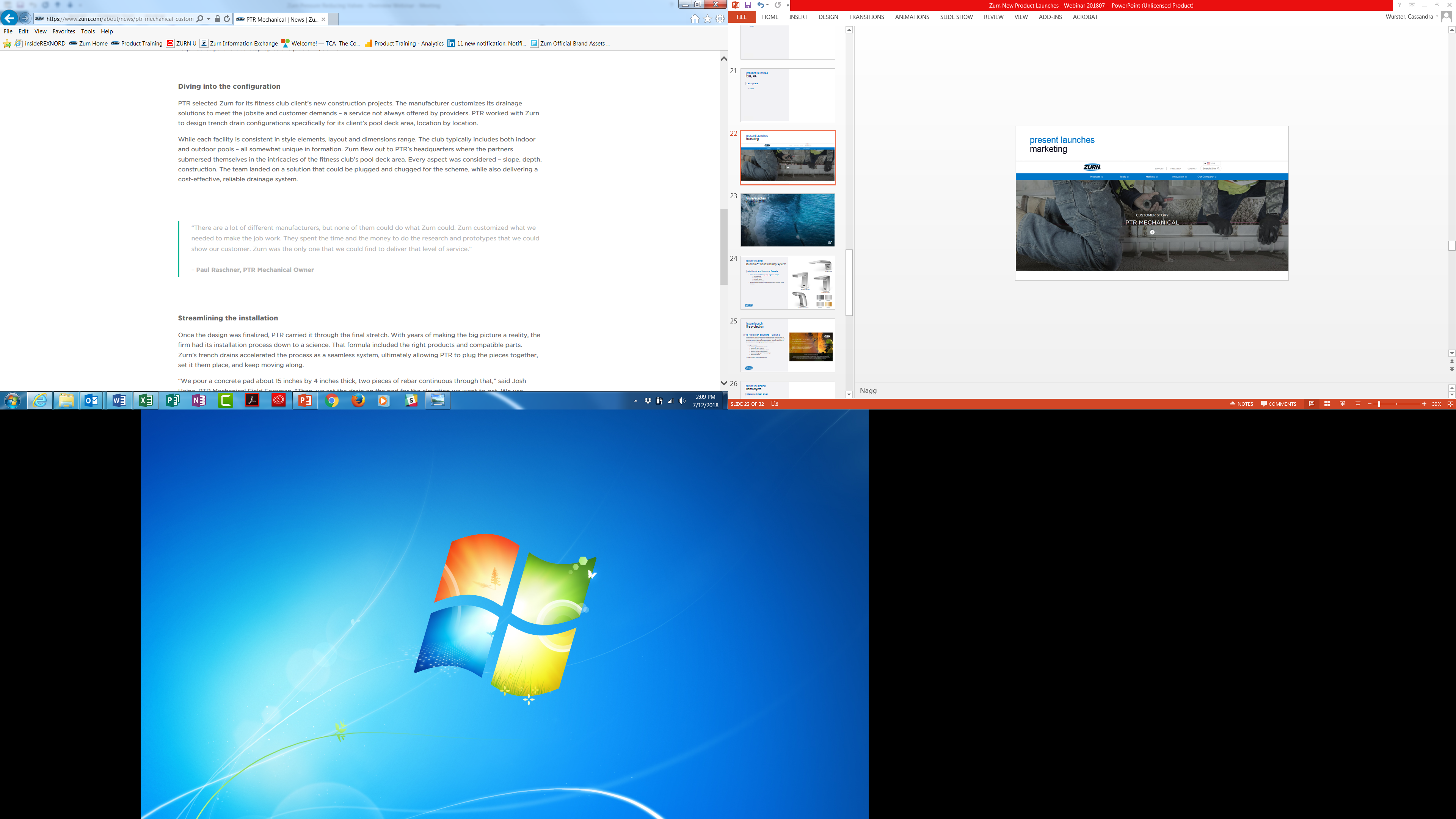 present launchesmarketing
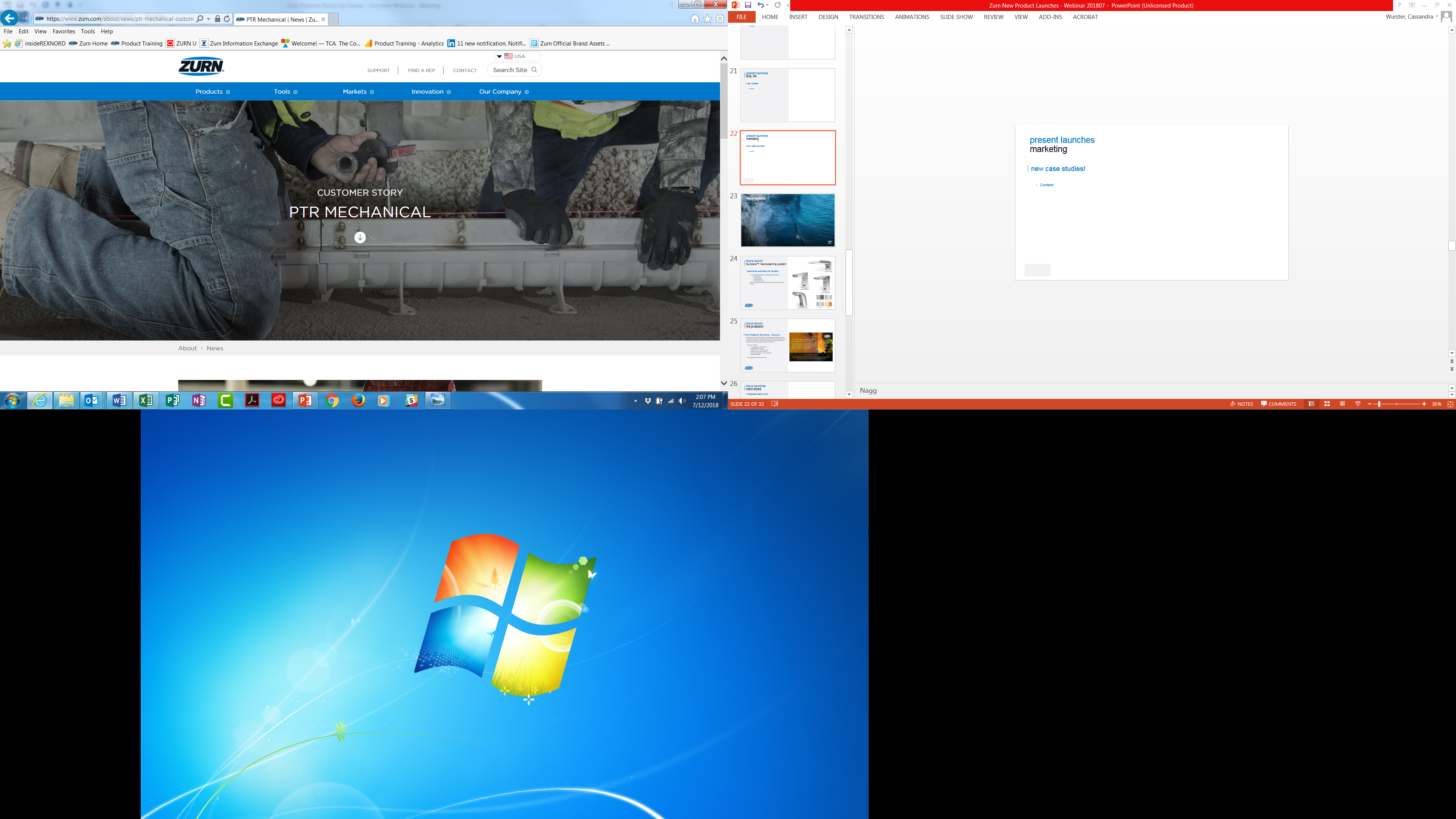 Content
page
025
[Speaker Notes: Wurster]
https://www.worlddryer.com/
https://www.worlddryer.com/
https://www.worlddryer.com/
present launchesmarketing
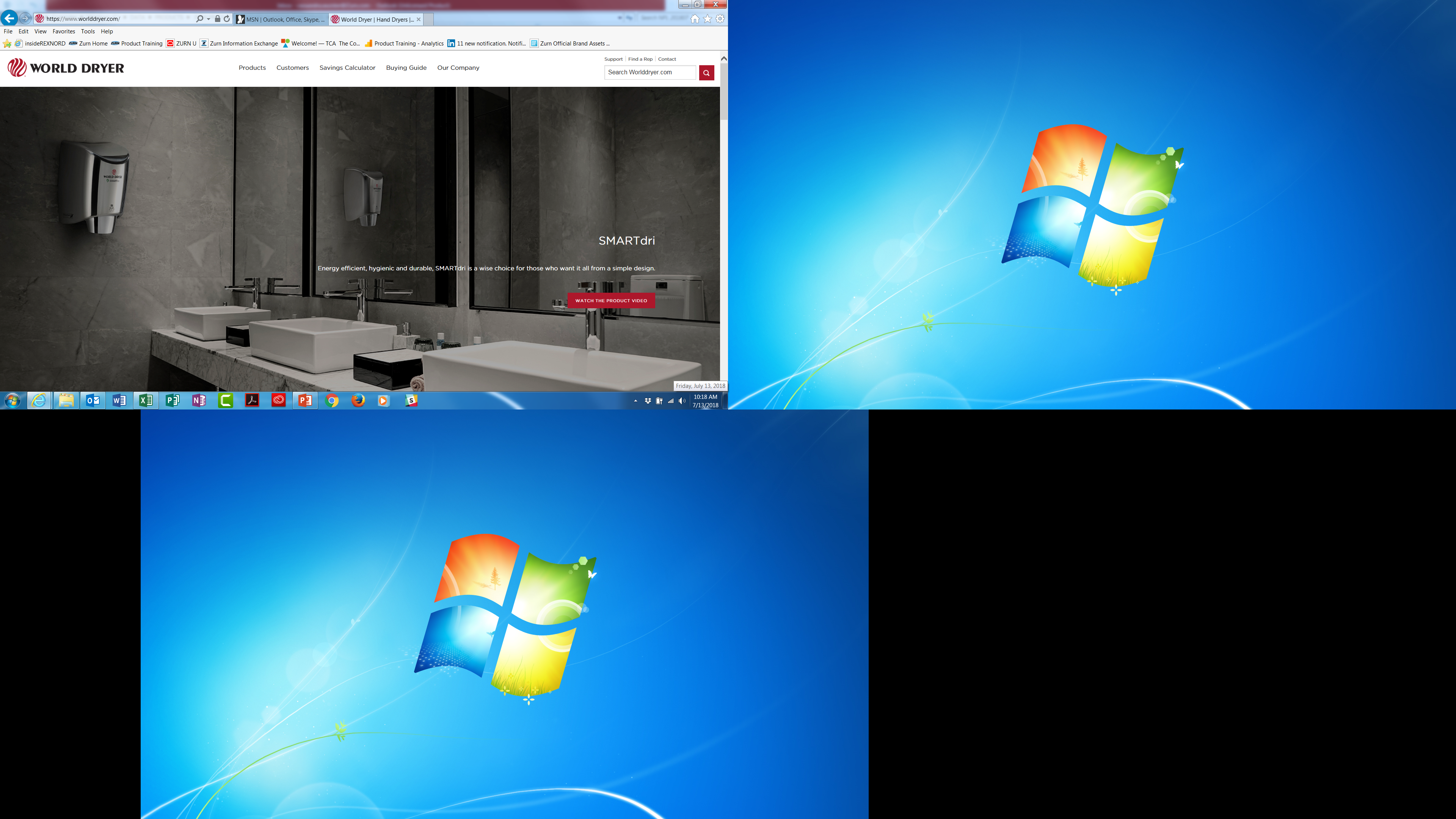 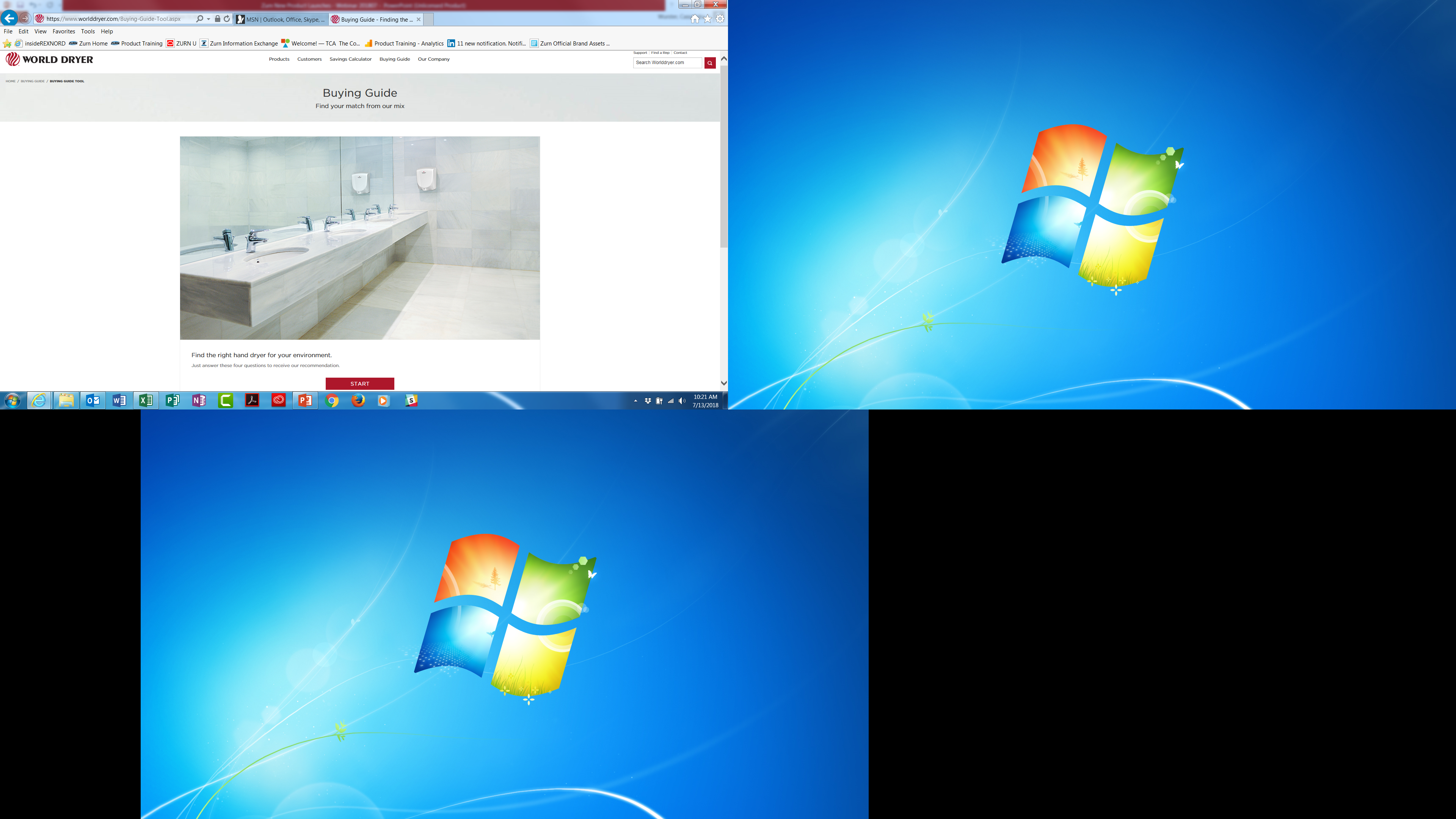 Content
page
026
[Speaker Notes: Wurster - The capabilities of our new website go beyond a new look and feel. Once you start clicking away, here are some improved features to check out. 
-New Savings calculator to add up your return on investment-Buying tool that asks a series of 4 questions to recommend the best dryer based off your environment-Customer persona pages for info critical to each of the different target audiences (architects, distributor, contractors, business owner)-Improved product pages with easy to read benefits and new product overview videos-Customer stories to give you a real perspective of what our customers have to say]
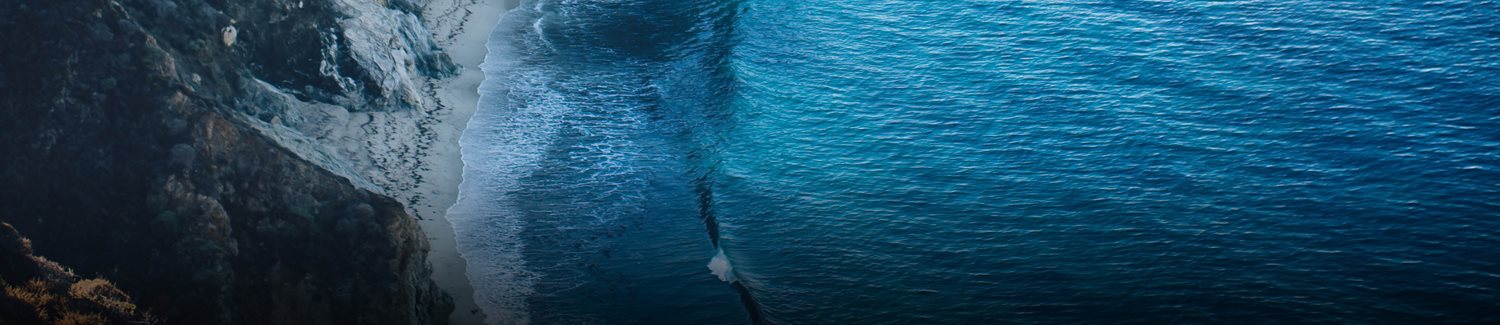 future launchespost-July 2018
[Speaker Notes: Wurster]
Ceramic Faucets
future launchfinish plumbing
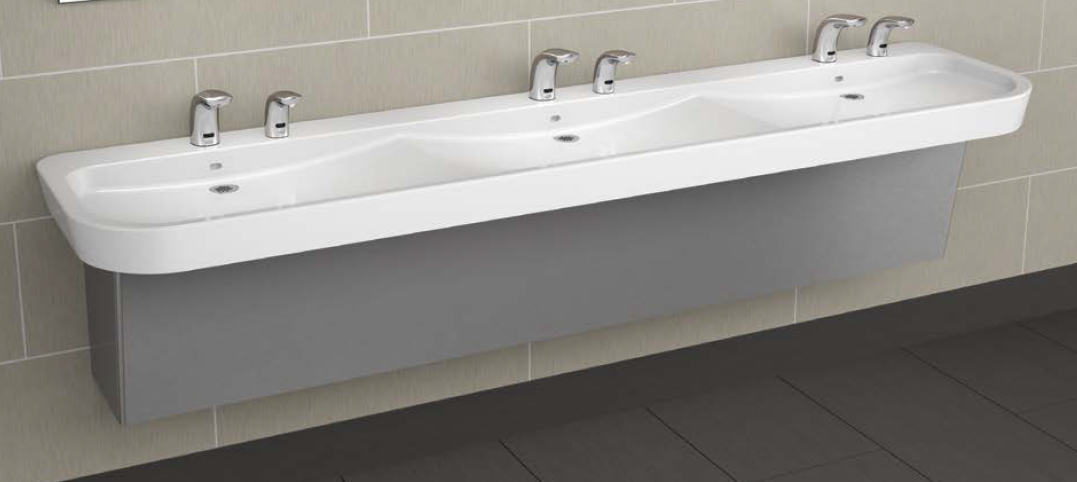 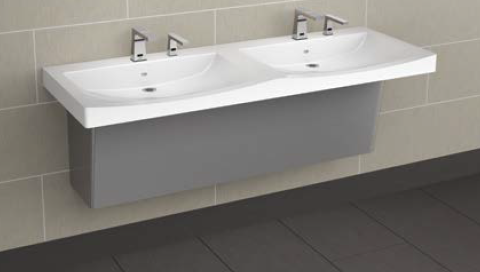 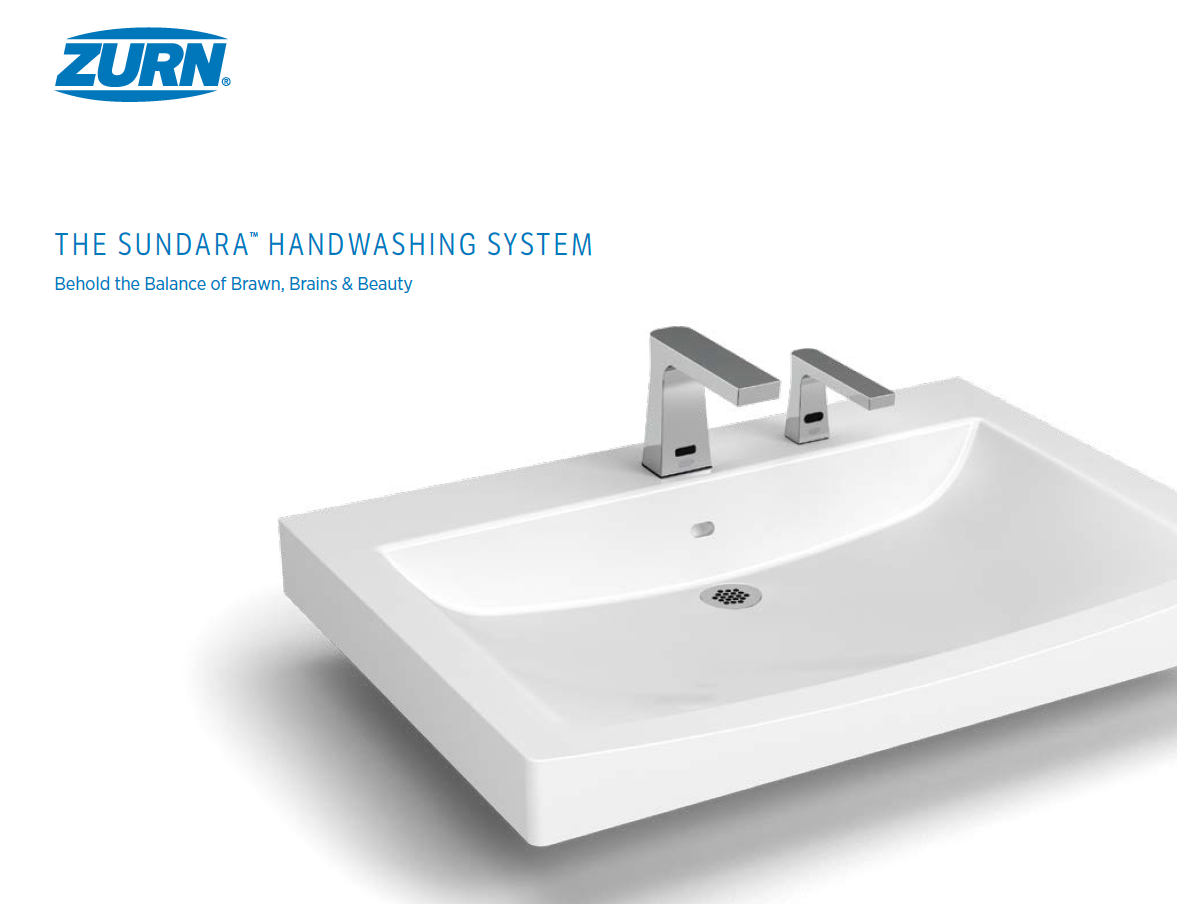 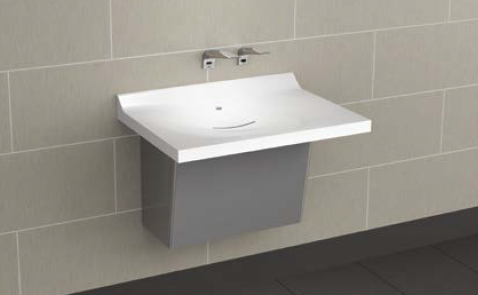 Sundara Handwashing System – Phase 2
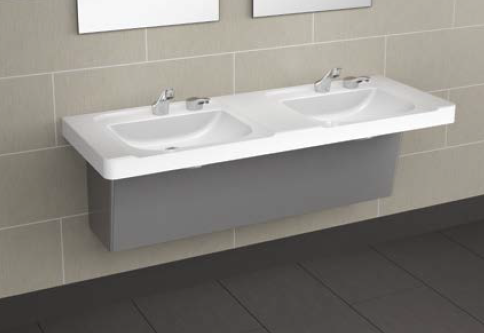 Expand Zurn’s solid surface product offering to reach architects and design engineers who specify Class A and high traffic restroom areas.

Three architecturally inspired designs
Seven color options
Pairing with Zurn’s offering of architectural  sensor faucets and soap dispensers
Pairing with select offering of manual faucets
Available to market Fall 2018
page
028
[Speaker Notes: Fairley]
future launchfire protection
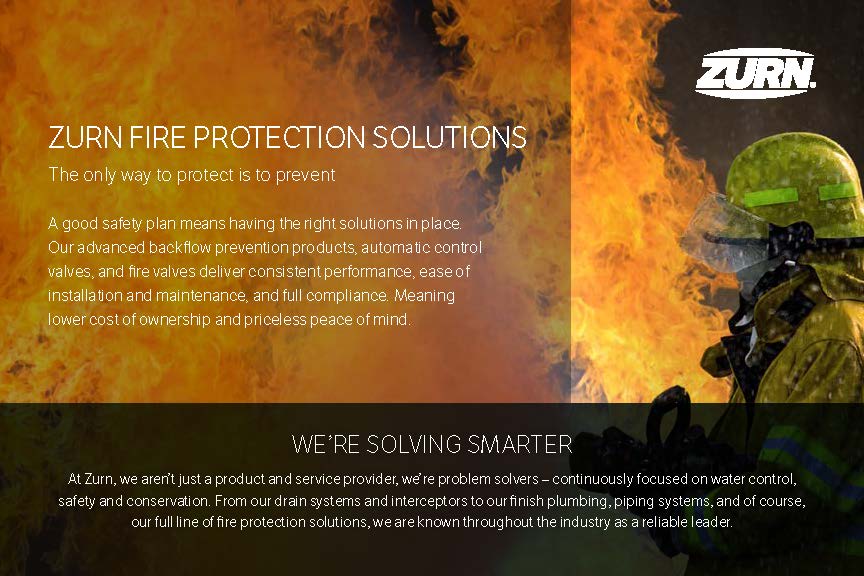 Fire Protection Solutions – Group 2
Advantage the Zurn brand strength, established by backflow and fire valves, with contractors, engineers and distributors by adding products to provide a simple and economical purchase solution from order to delivery, and one-touch project problem resolution.

Group 2 Products:
Fire Department Connections
Untapped OSY Shut-off
Check Valves – Riser and other
Butterfly Valve (Short Pattern)
Grooved Couplings – Flex and Rigid
Grooved Fittings

Total available market $102 million
page
029
[Speaker Notes: Fields]
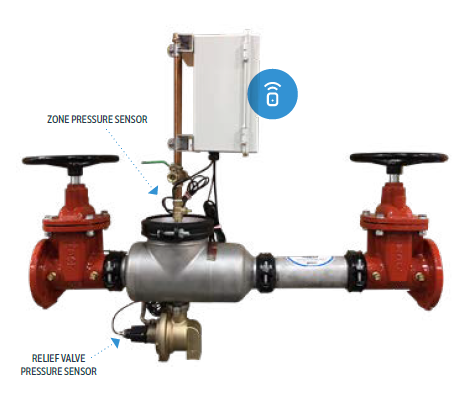 future launchesZurn connected products
Smart Connected Backflow
Our connected products deliver insight in real time, so customers can make the rules, no assumptions.  Whether it’s preventing damage from the unexpected or setting up maintenance as planned – take control into your hands and connect the dots to decisions.  
Know More – Zurn Connected Products

A backflow preventer that works smarter
Receive up-to-the-minute notifications when there’s water discharge in the event of a backflow
Check your system with the click of a button 24/7 from anywhere
Prevent potential damage with warning alerts and maintenance reminders
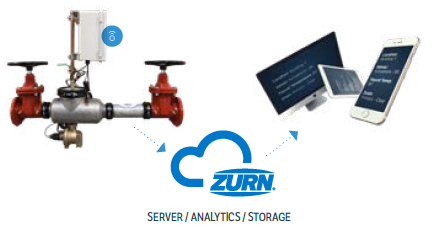 page
030
[Speaker Notes: Mankins]
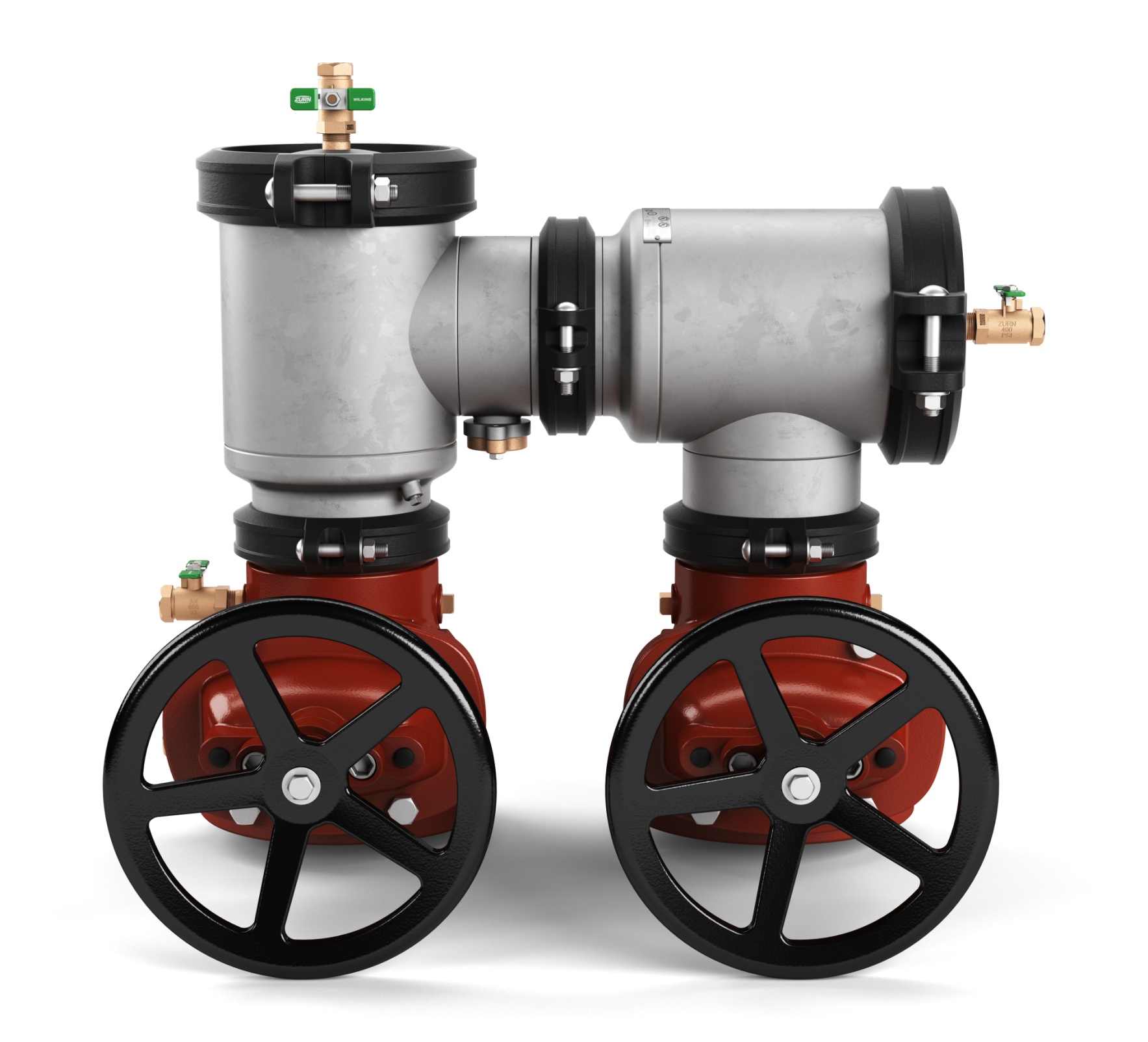 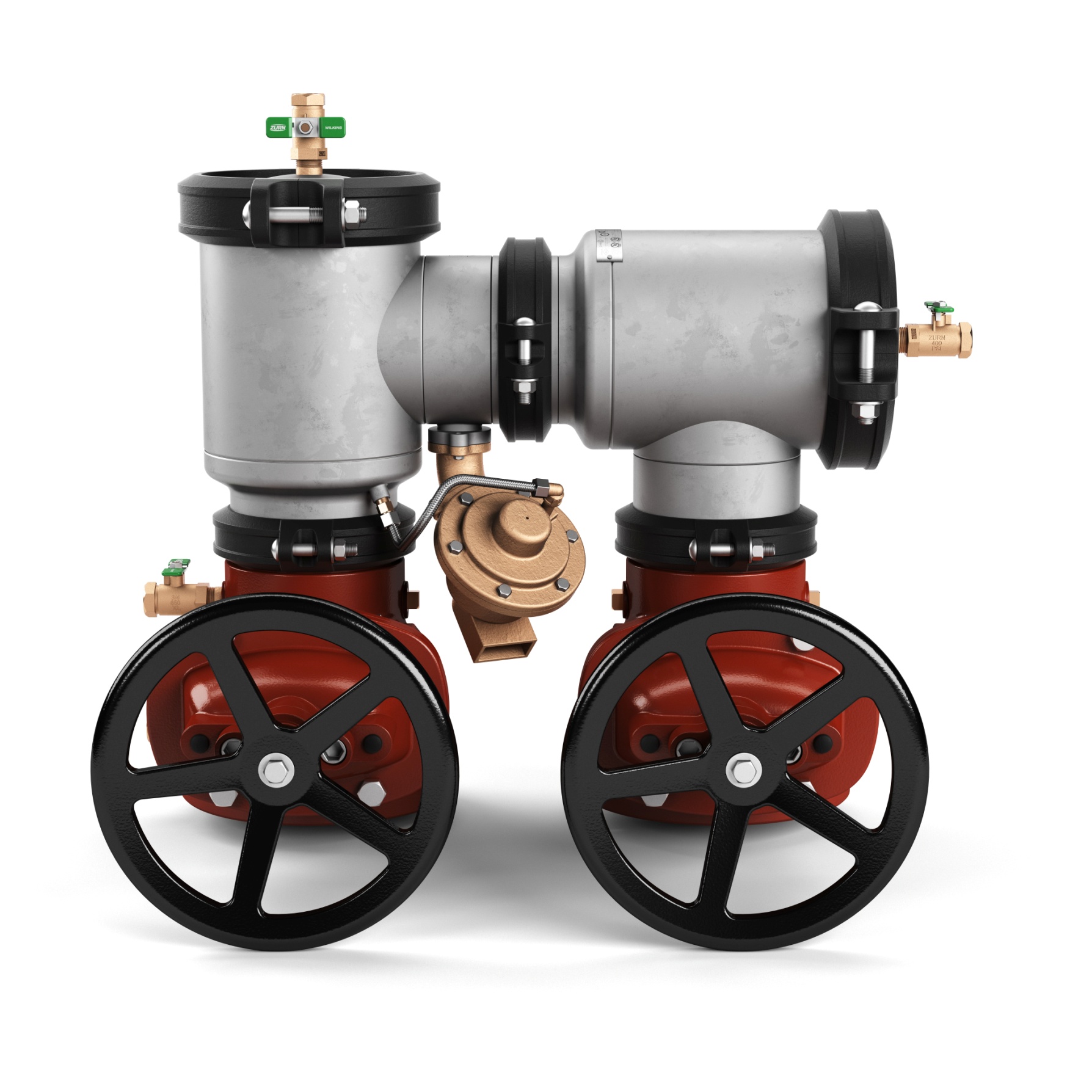 future launchesbackflow prevention
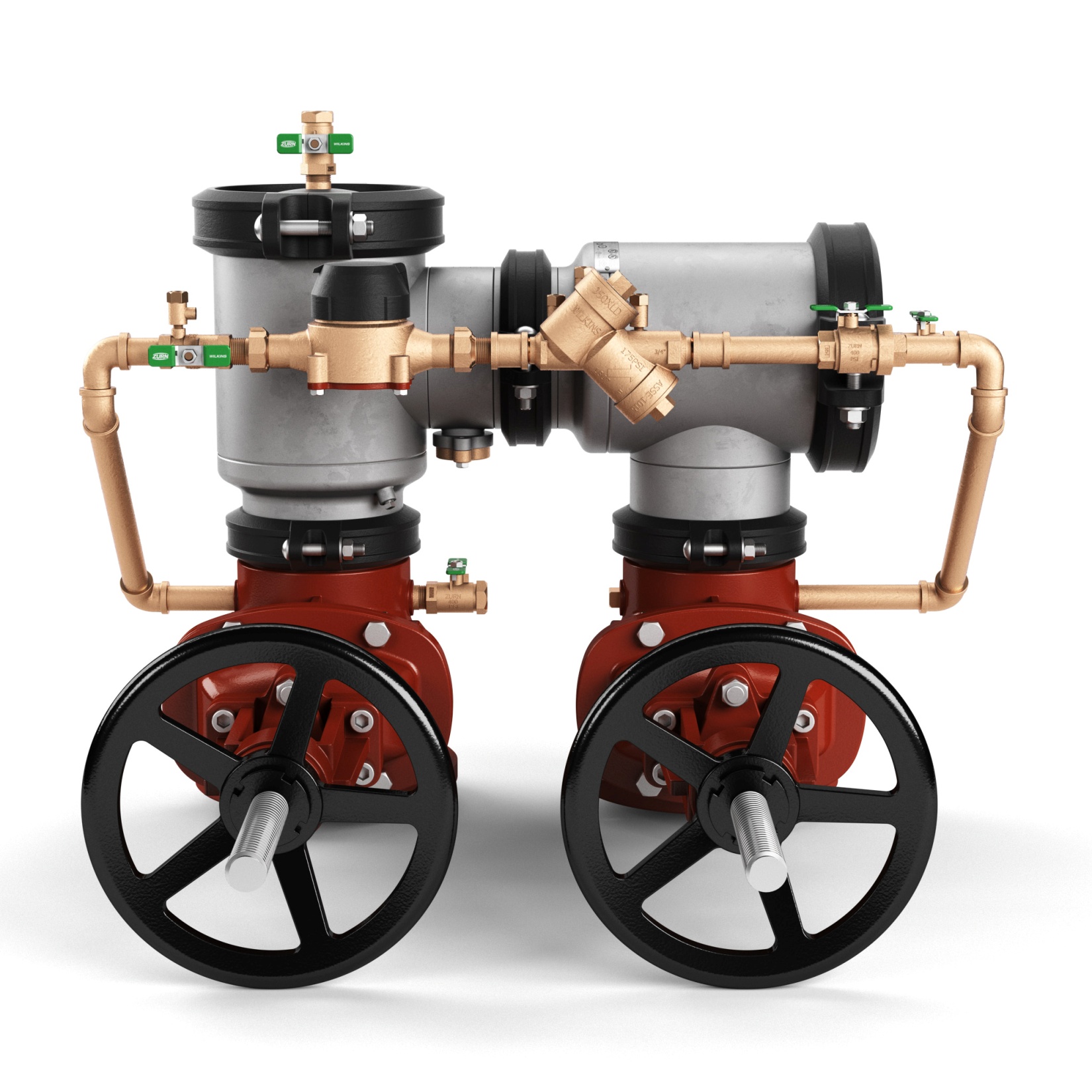 description
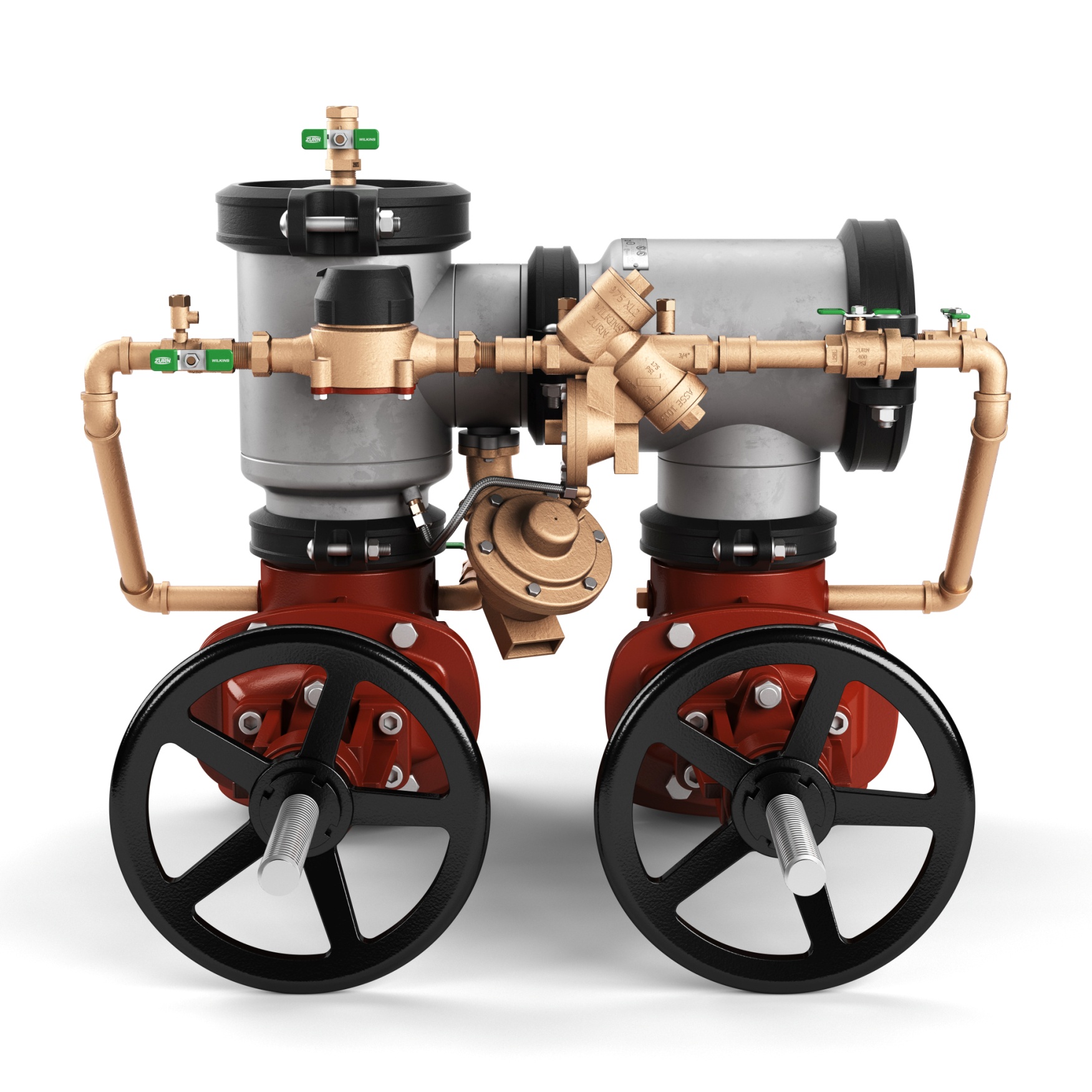 Stainless steel body (corrosion resistant body and cover)
Sizes: 4” – 10”
Types: DC (double check), RP (reduced pressure), DCDA (double check detector assembly), RPDA (reduced pressure detector assembly)
400ST n-Pattern Series (USC Launch)
Same internal components as the Zurn Wilkins 300 and 400 series ductile iron n-Pattern – field tested and proven for 18+ years
Drop-in-replacement for the Febco n-Pattern
Smaller footprint – new ductile iron setters to fit tighter center line dimensions
Includes R replacements of Zurn Wilkins 400 series ductile iron n-Pattern
Launched October 2017 in ASSE territories
USC approval by end of this year
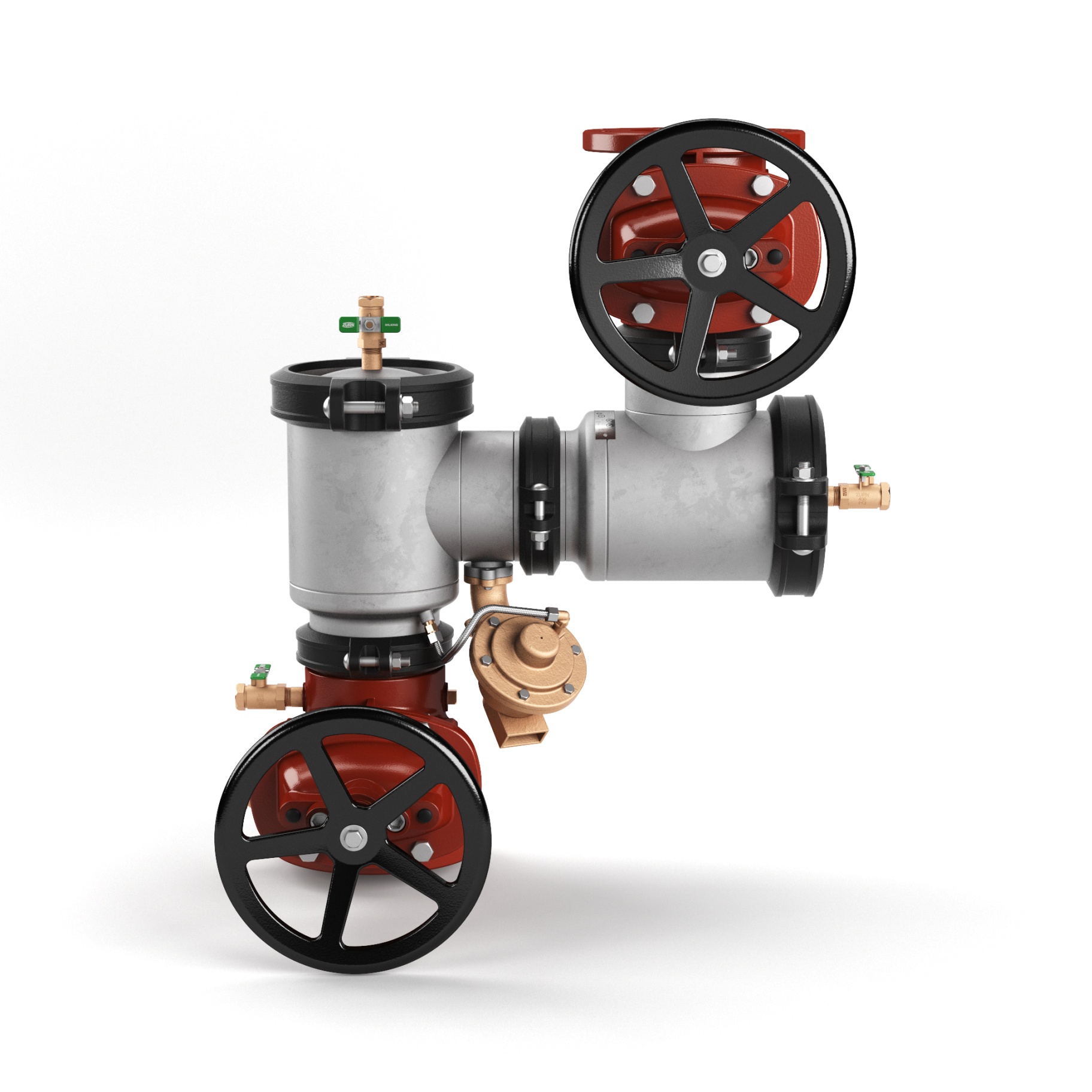 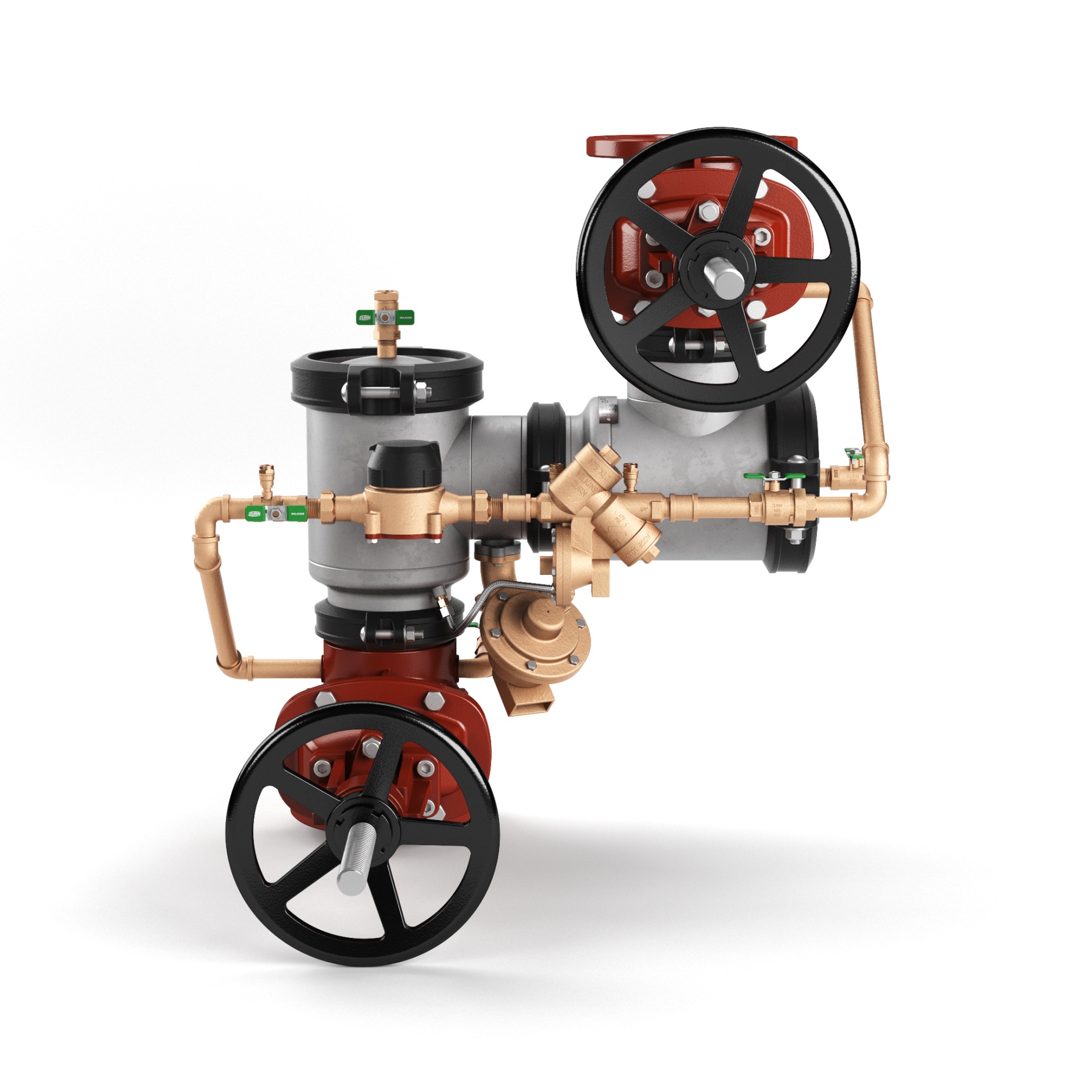 page
031
3:02 Video:
Zurn Backflow Prevention 400ST n-Pattern
[Speaker Notes: Mankins
Drop-in replacement for the Febco n-Pattern
Launched October 2017 in ASSE territories,
Sales are growing, including in USC only territories
USC approval by end of this year
Fantastic product video available on zurn.com and OneZurn Youtube channel – use it as a sales and specification tool (reinforce that all attendees should subscribe to the channel)]
future launchespressure reducing valves
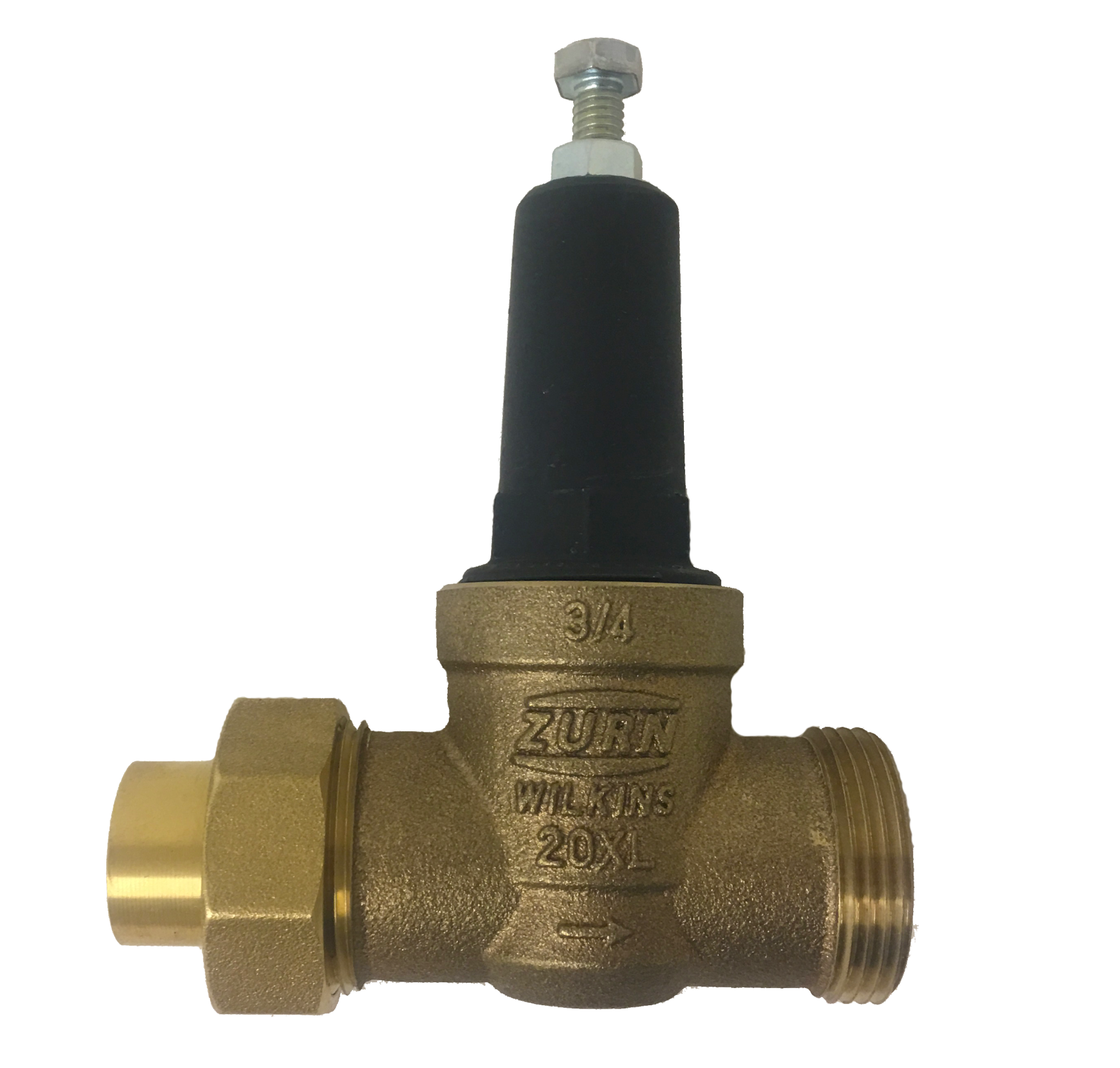 First fit pressure reducing valves
Compact design for ease of installation
Short lay length to fit into the tightest spaces
Economical and ideal for residential construction
Sizes:  3/4” and 1”
Body connections options:
Single Union
Double Union
Integral PEX Connections
F1960 expansion style 
F1807 crimp style
page
032
[Speaker Notes: Mankins]
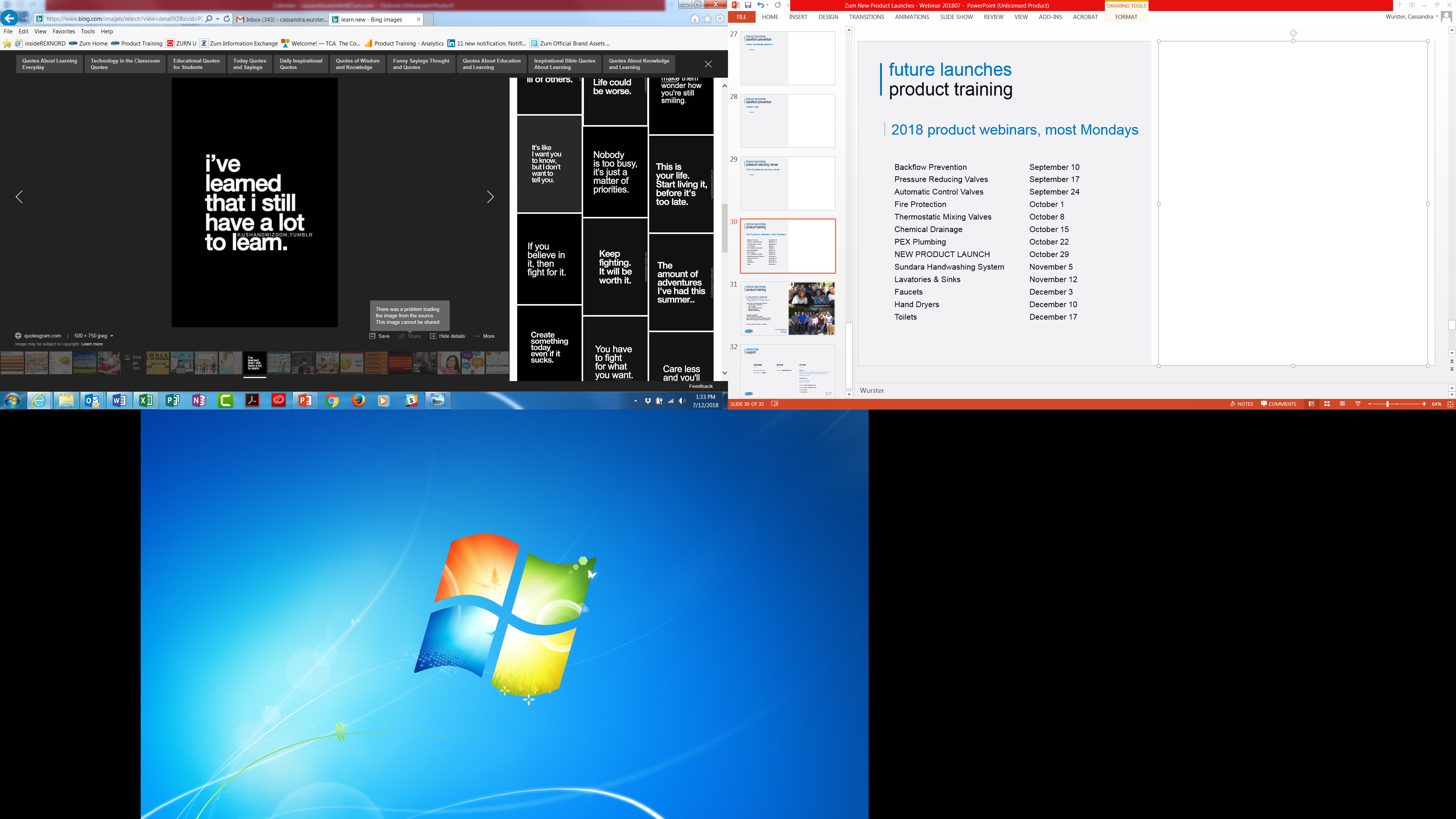 future launchesproduct training
2018 product webinars, most Mondays
10AM & NOON Central Time
page
033
Product training dates/times + WebEx links can always be found on
 the Zurn Product Training page
[Speaker Notes: Wurster]
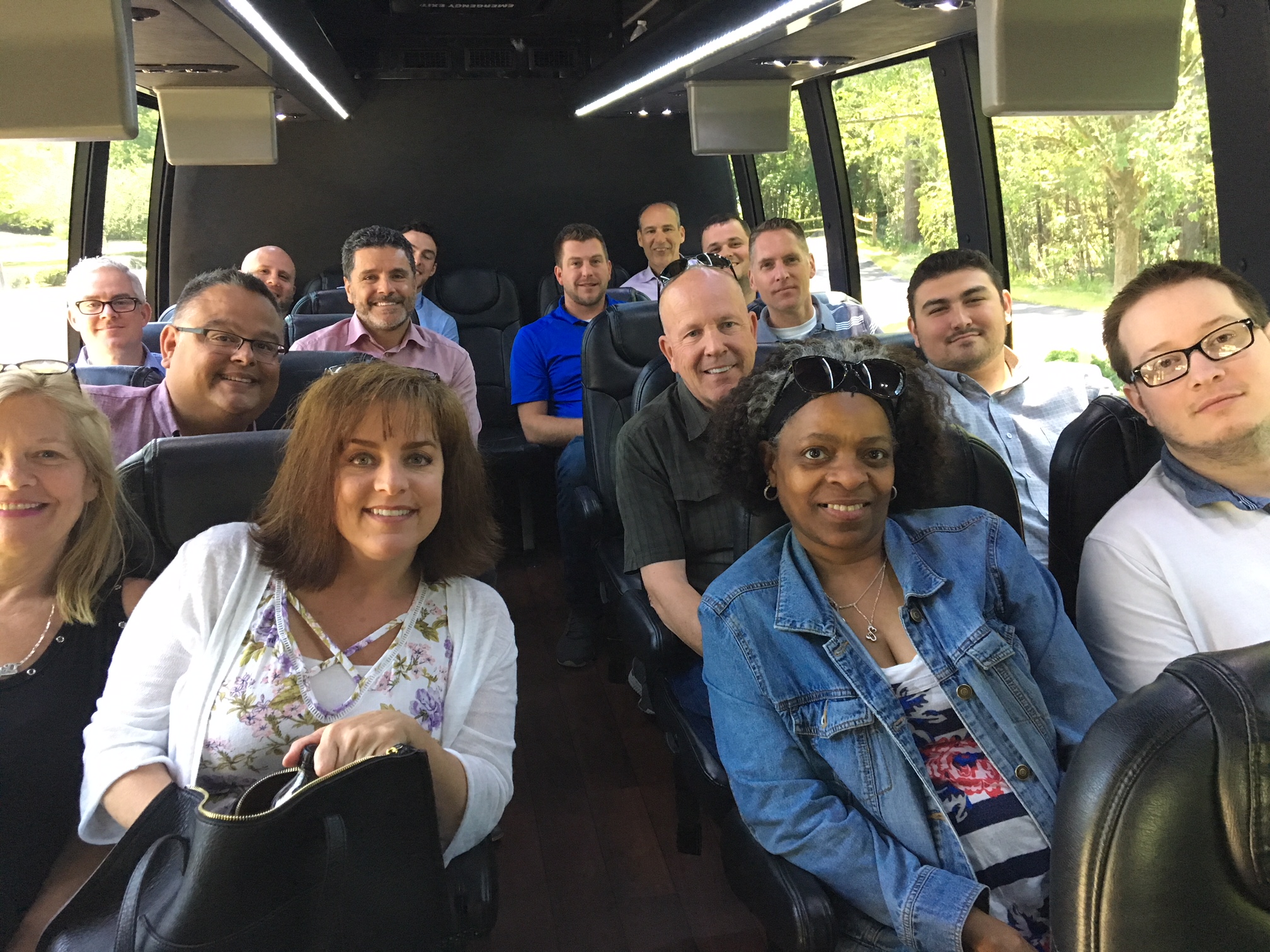 future launchesproduct training
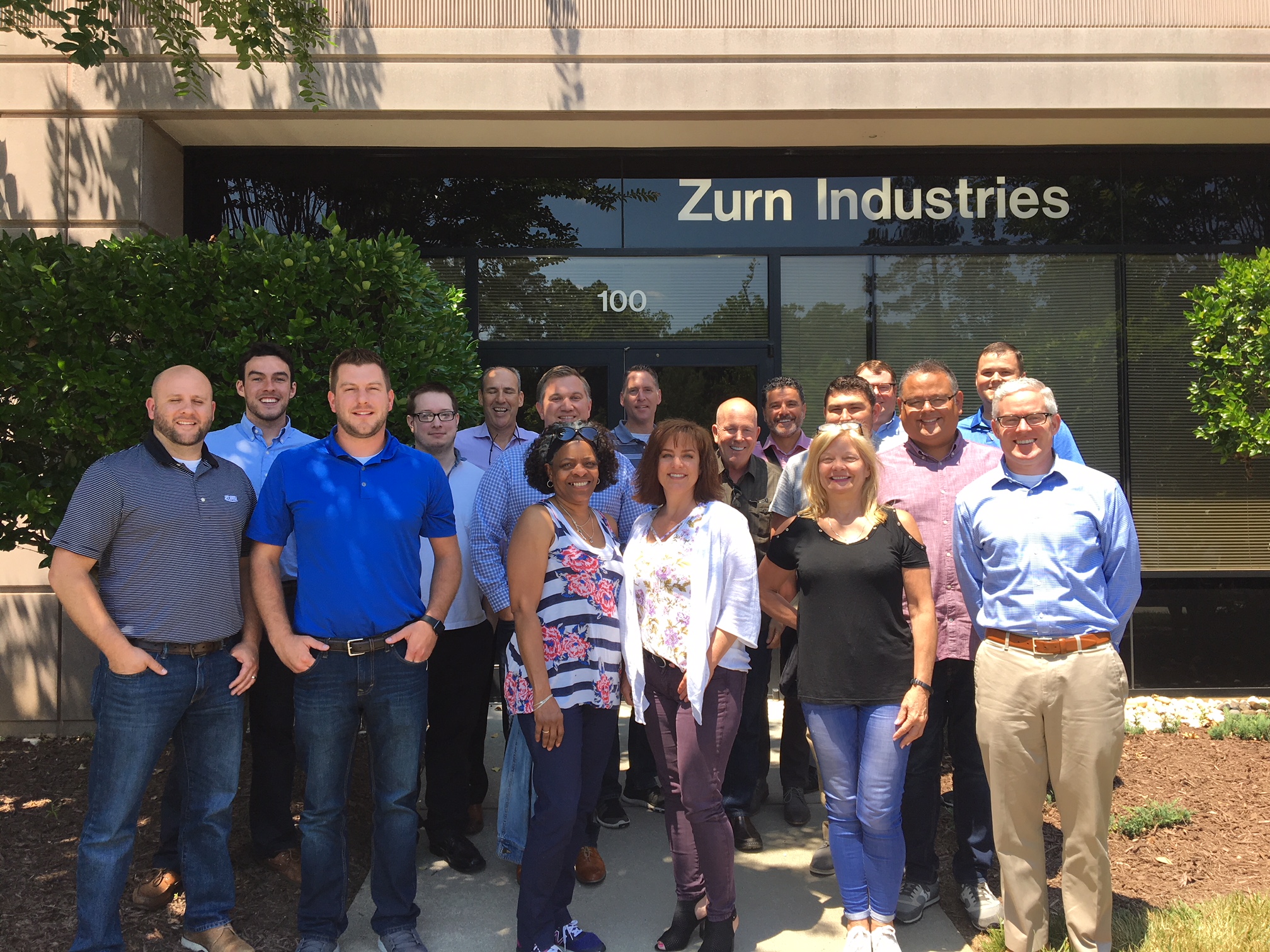 Live product training
Zurn Headquarters, Milwaukee, WI
Tuesday, October 9 – Thursday, October 11

Learn from our Zurn product experts:
Product Value Proposition
How it Works
Top Features & Benefits
Design & Specify
Additional Resources


36 student capacity
For Zurn sales and rep sales
Zurn customer care and rep customer care
Other Zurn employees and rep employees


Look for your email invite, in August!
page
034
Live product training 
June 2018
Cary, NC
[Speaker Notes: Wurster]
resourcessupport
address
phone
online
toll-free 1-855-ONE-ZURN
zurn.com
Product Pages | Tools, Specifications, & Resources | Vertical Market Solutions
Manufacturer Cross Reference | ARCAT | MasterSpec | SpecBuilder |
Specifiers | BIM/Revit Files

zurn.learn.com
Zurn Product - Overview
How to Install and Support

linkedin/Zurn Industries, LLC
facebook/Zurn Industries, LLC
youtube/Zurn
twitter/ZurnInd
511 Freshwater Way
Milwaukee, WI 53204
page
035
[Speaker Notes: Wurster]